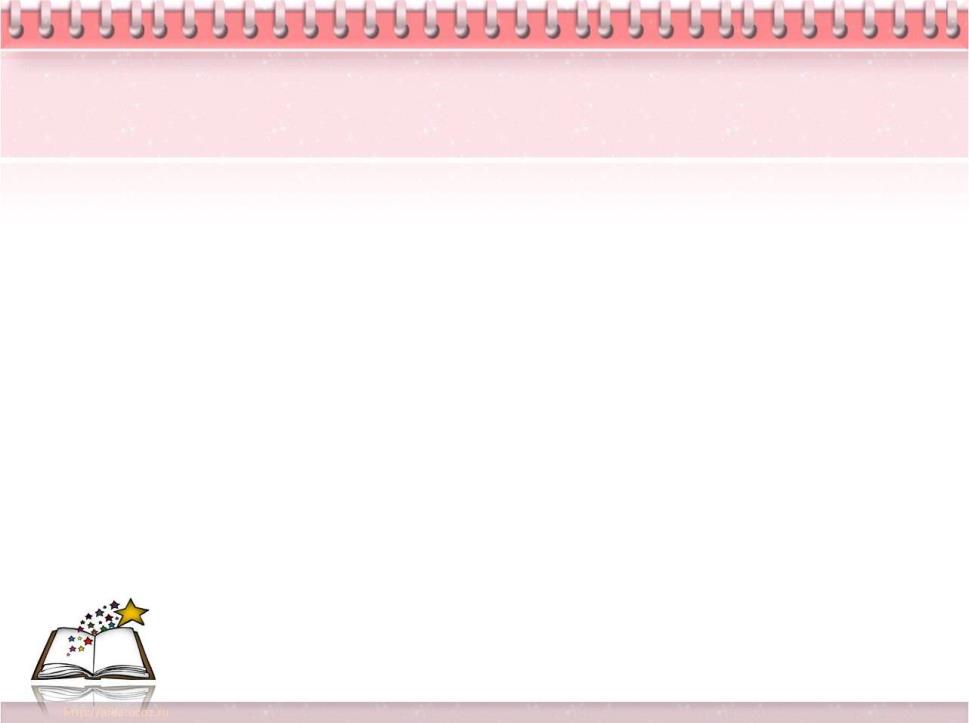 Региональный конкурс 
профессионального мастерства
«Воспитатель 2015»
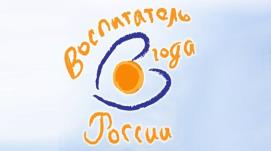 Портрет воспитателя Кралиной Валентины Владимировны

МДОУ детский сад № 14
г. Ростов
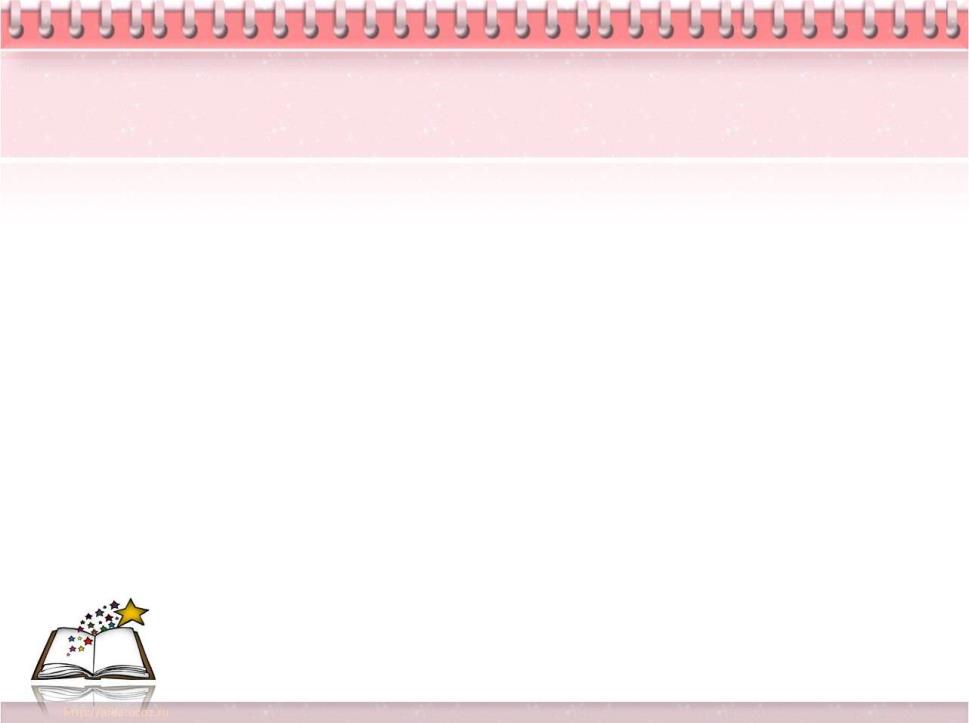 Немного о себе
Кралина Валентина Владимировна.

Образование – высшее. 
Место работы - МДОУ д/с № 14 
г. Ростова - воспитатель.
Мой педагогический стаж – 29 лет.
Высшая квалификационная категория.
Победитель муниципального этапа конкурса профессионального мастерства
«Воспитатель года» в 2015 году.
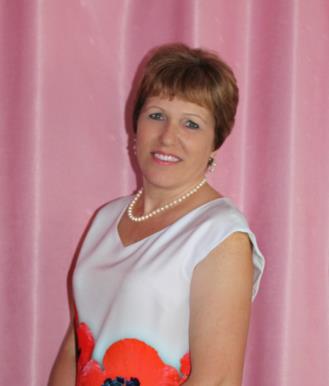 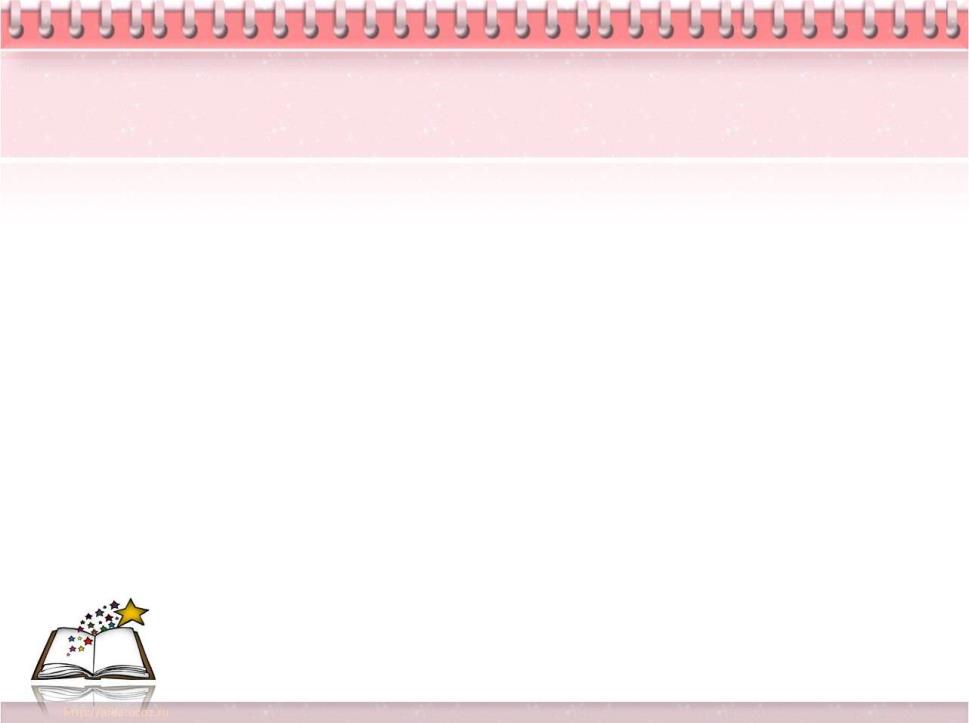 Педагогическое кредо:
«Чтобы иметь право учить, надо постоянно учиться самому. Все, что знаю и умею – отдаю детям».
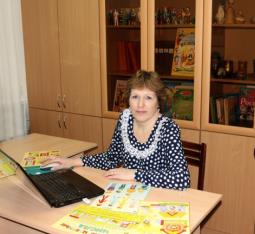 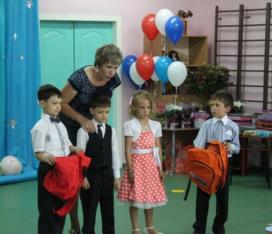 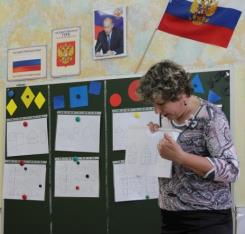 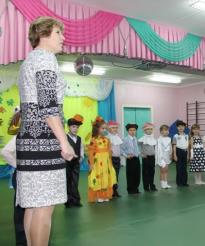 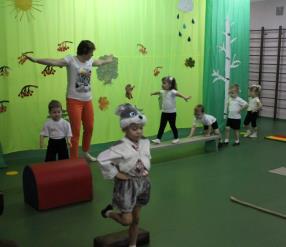 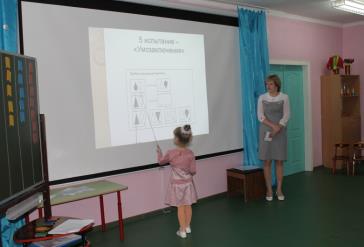 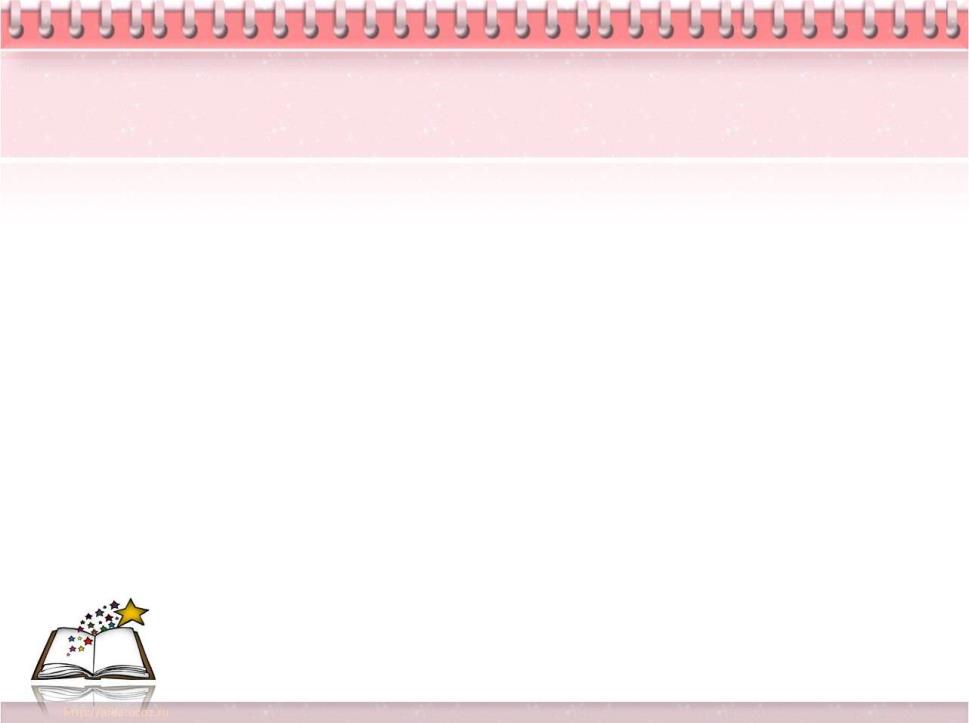 Из опыта работы:
использование элементов ТРИЗ 
в изобразительной деятельности.
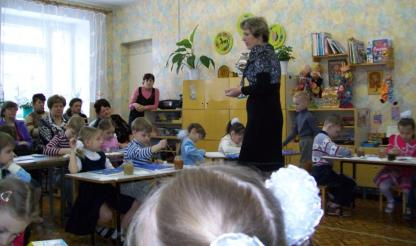 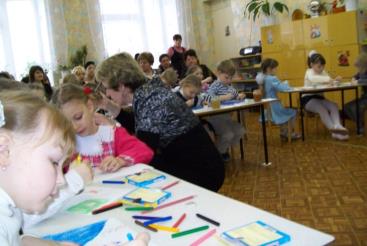 1
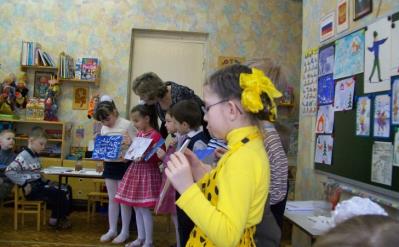 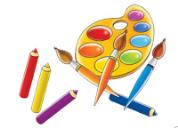 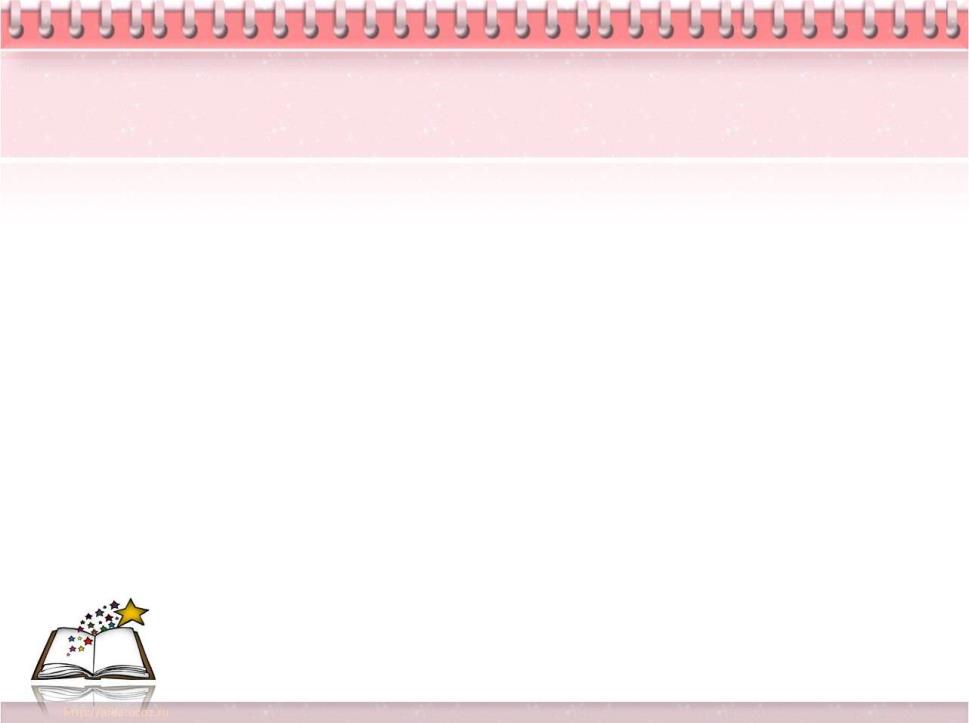 Из опыта работы:
«Конструирование из геометрических фигур, как средство формирования математических способностей у дошкольников».
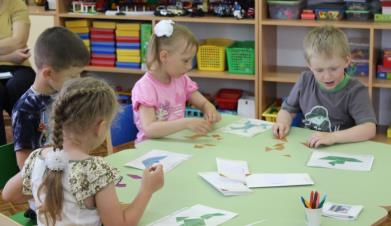 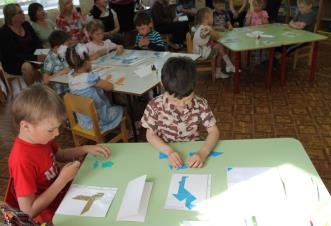 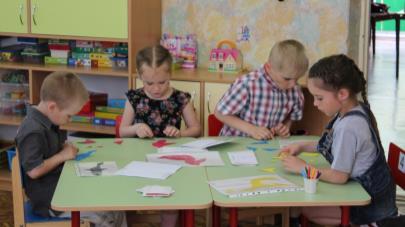 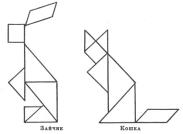 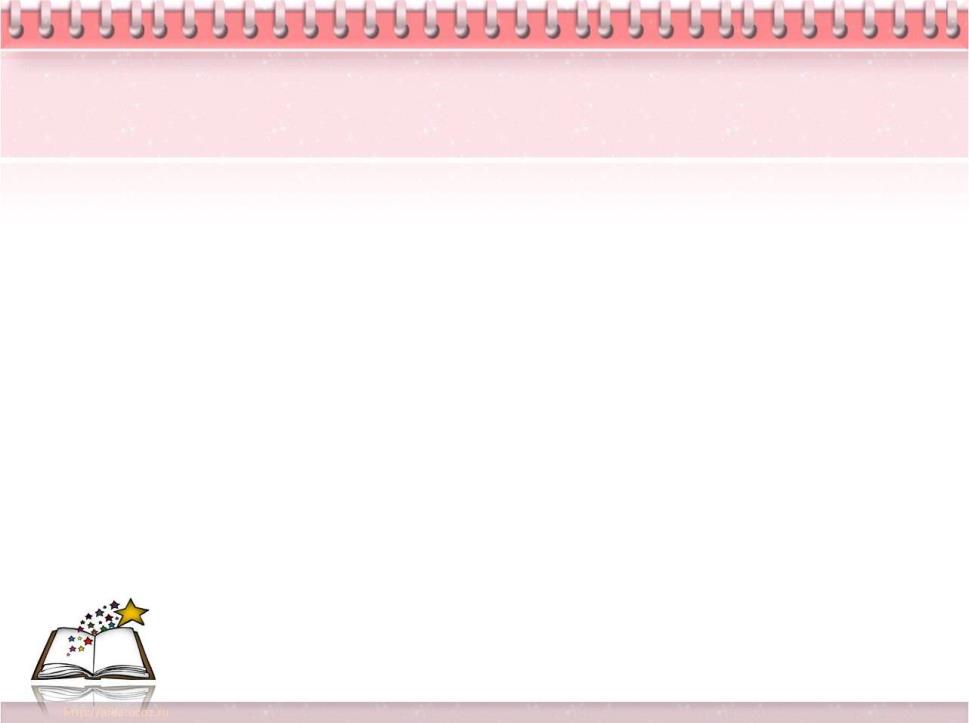 Тема методической разработки -
«Развитие логического мышления детей старшего дошкольного возраста средствами занимательной математики».
Актуальность:
Занимательный математический материал рассматривается как одно из средств, обеспечивающих рациональную  взаимосвязь работы воспитателя на занятиях и вне их.
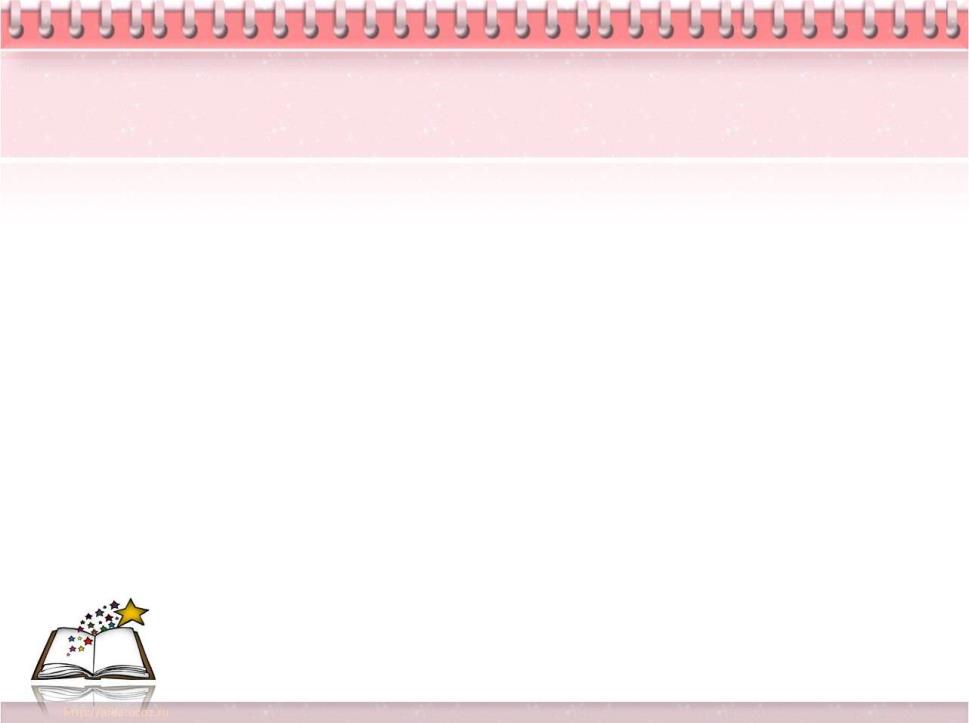 Тема методической разработки -
«Развитие логического мышления детей старшего дошкольного возраста средствами занимательной математики».
Цель – систематизировать работу воспитателя, определить педагогические условия развития логического мышления детей средствами занимательной математики.
Задачи:
Формирование логических приемов умственных действий. 
Развитие у детей: речи, произвольности внимания, познавательных             интересов, творческого воображения.
Воспитание: коммуникативных навыков.
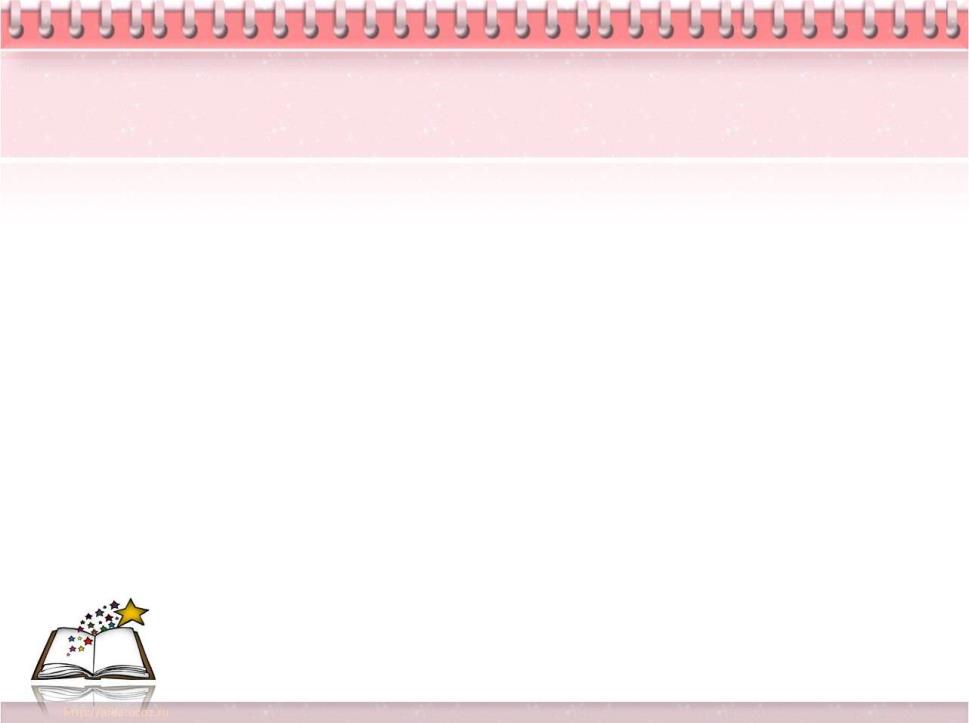 Этапы работы:
1. Изучила научную литературу по данной теме. Использовала работы Венгера Л.А., Белошистой А.В., Комаровой Л.Д., Михайловой З.А., Новиковой В.П.
2. Провела диагностику логического мышления детей в старшей группе в начале и конце учебного года.
3. Подготовила развивающую среду с учетом возрастных особенностей детей. Конкретно обозначила виды игр, посредством которых будет проводиться целенаправленная работа по развитию логического мышления.
4. Выявила динамику развития мыслительных операций у детей.
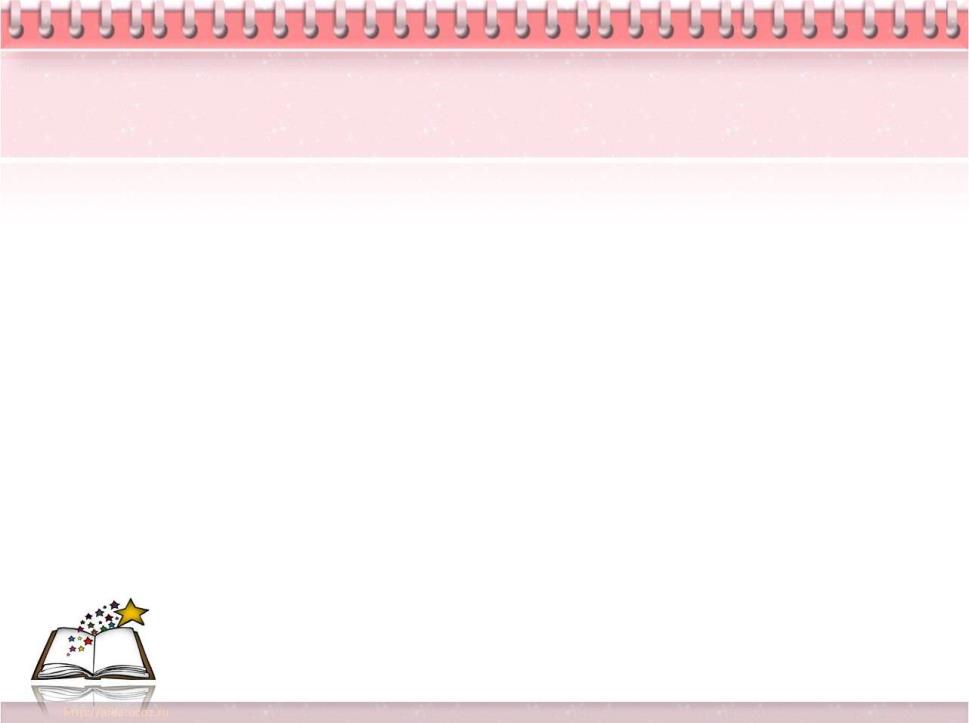 Организация развивающей среды:  
настольно-печатные игры.
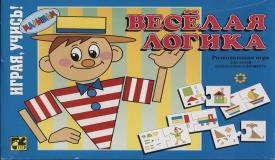 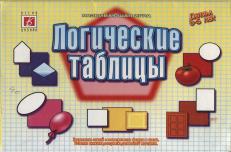 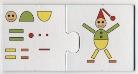 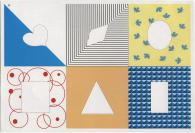 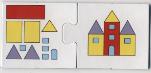 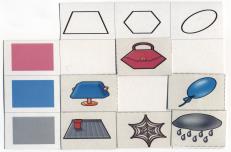 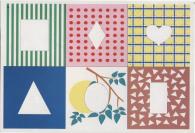 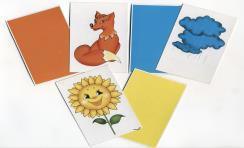 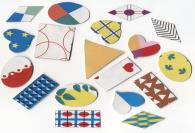 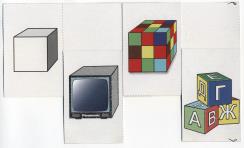 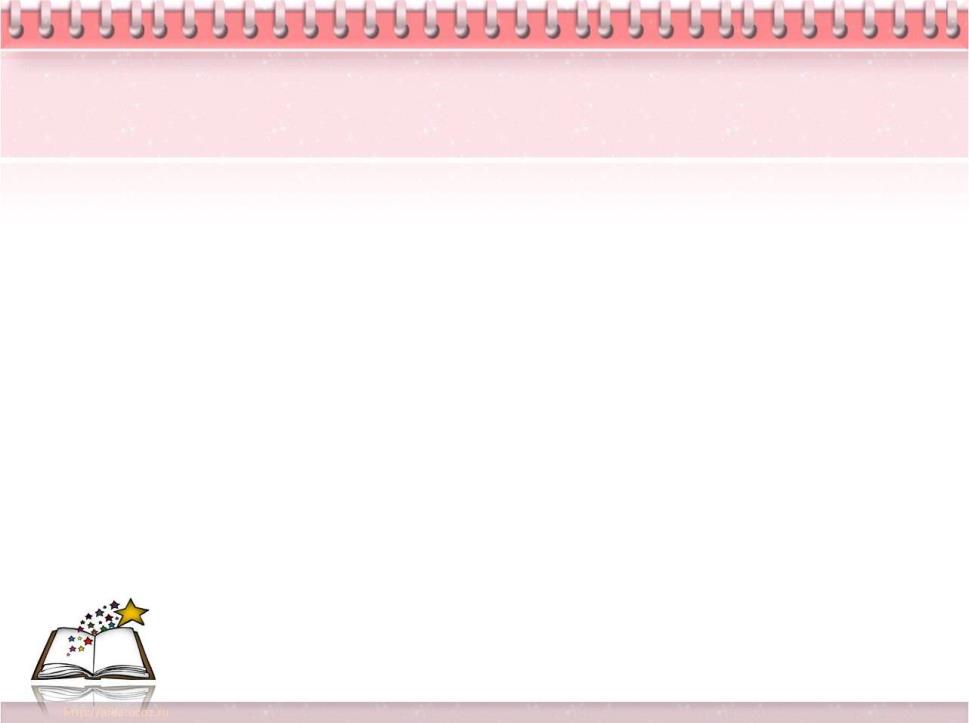 Организация развивающей среды: 
игры на объемное моделирование.
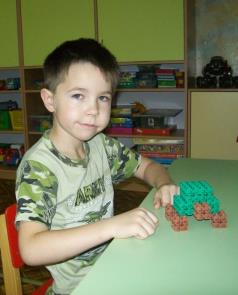 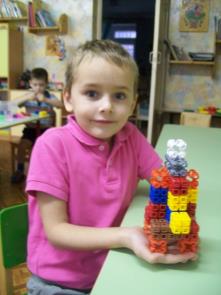 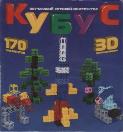 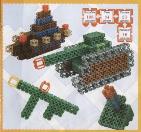 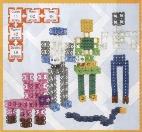 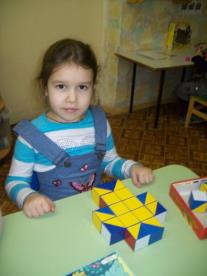 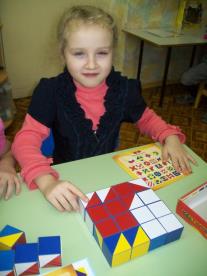 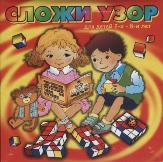 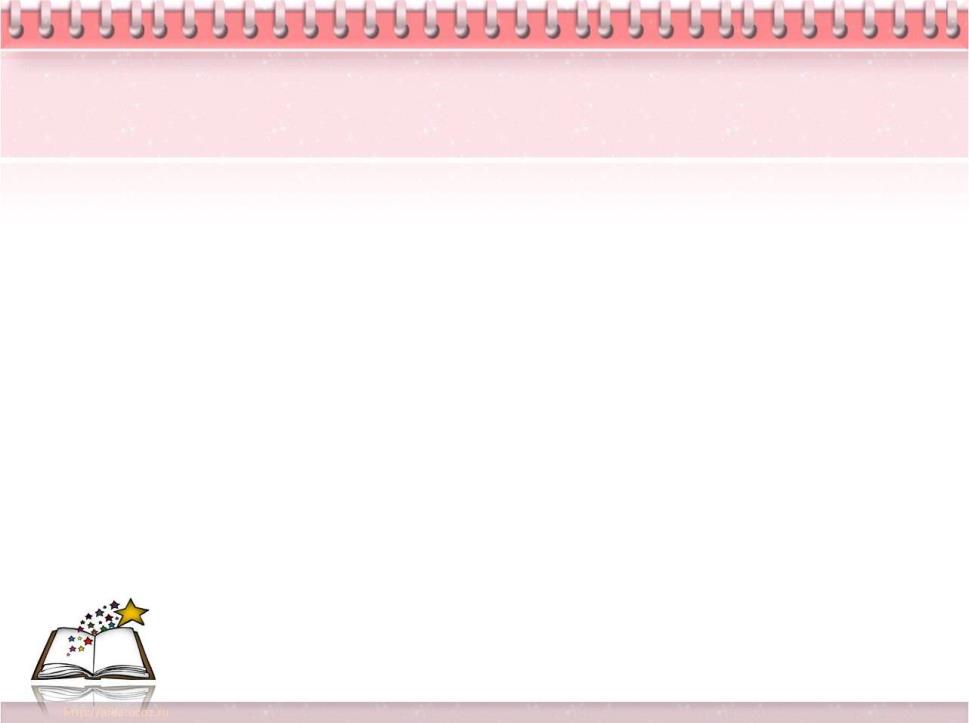 Организация развивающей среды: 
игры на объемное моделирование.
Игра «Стройка»
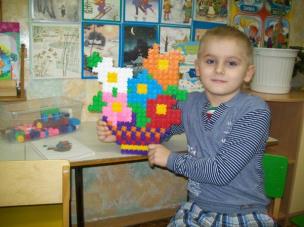 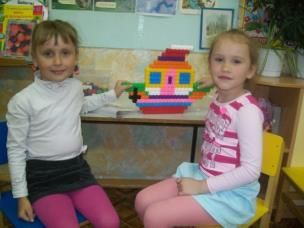 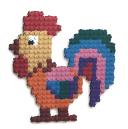 Игра «Грузовички»
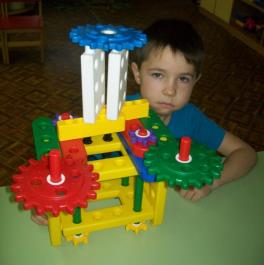 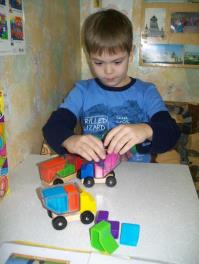 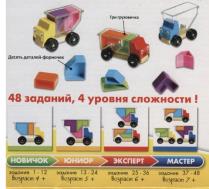 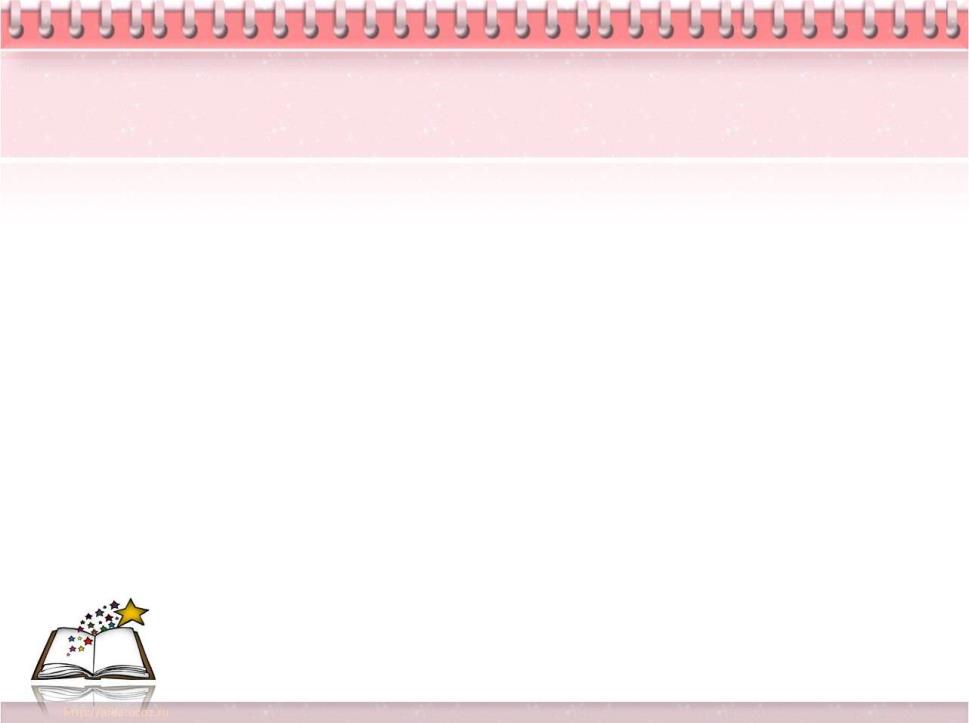 Организация развивающей среды: 
игры на плоскостное моделирование.
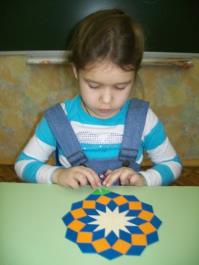 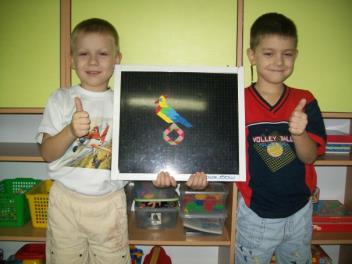 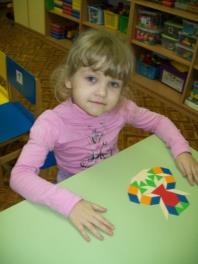 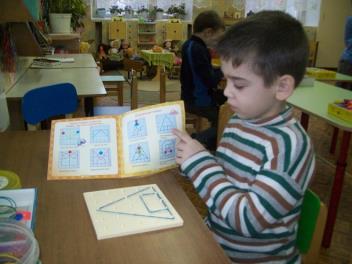 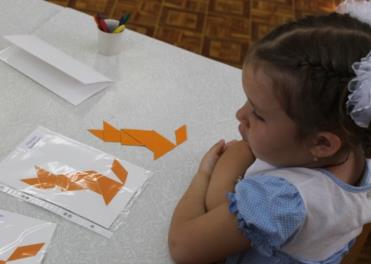 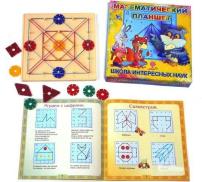 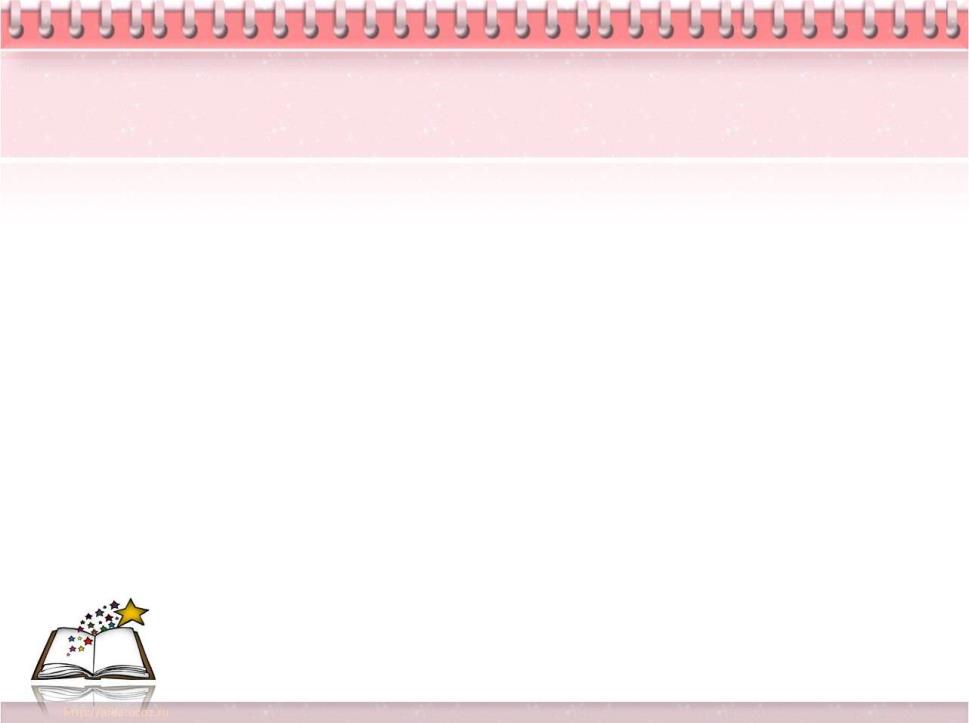 Организация развивающей среды: 
развивающие игры Воскобовича В.В.
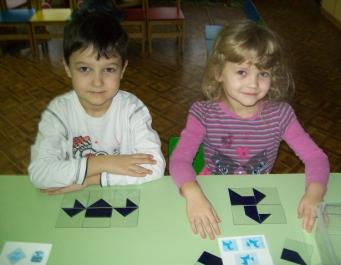 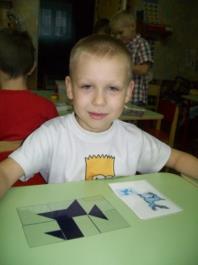 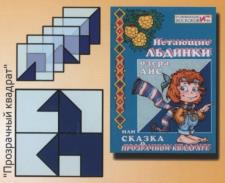 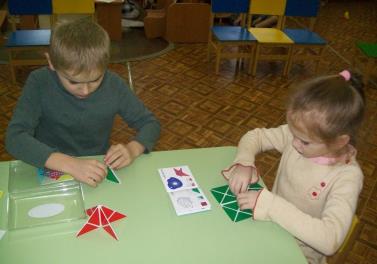 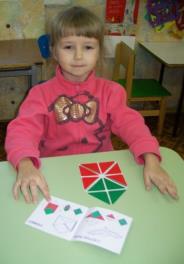 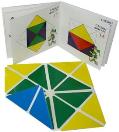 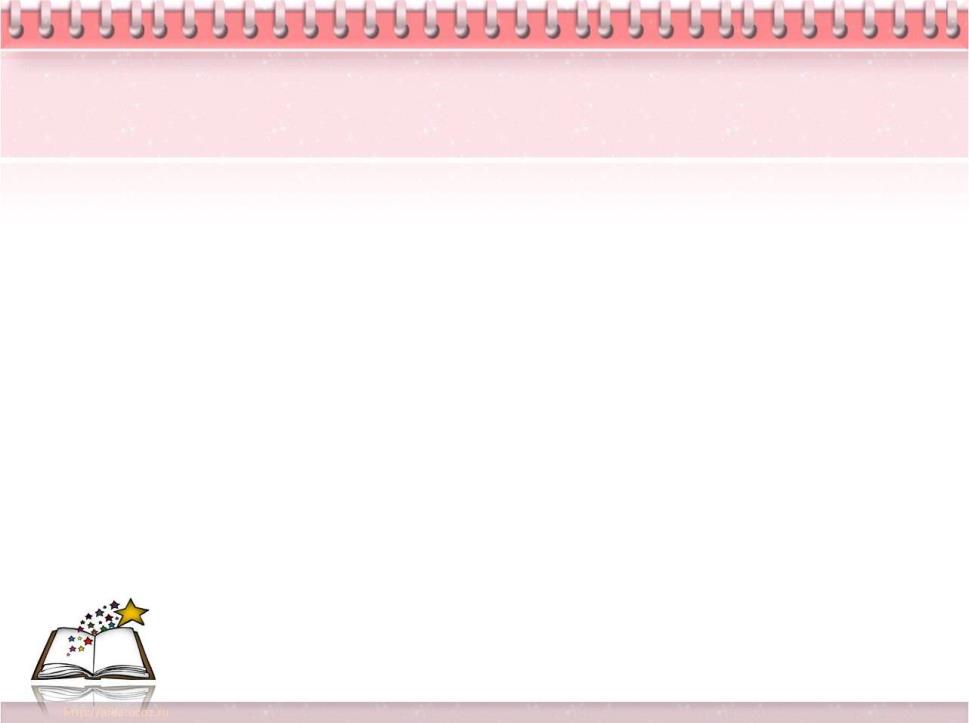 Организация развивающей среды: 
развивающие игры Воскобовича В.В.
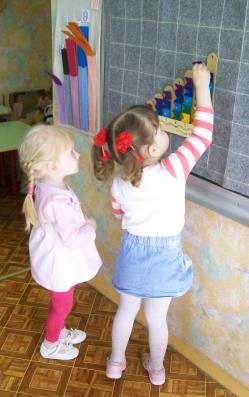 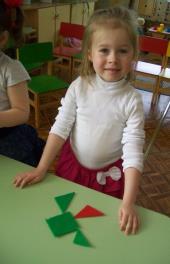 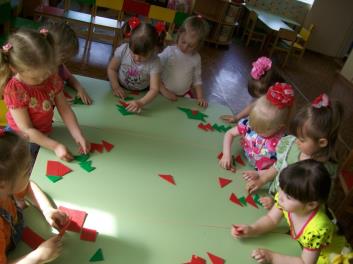 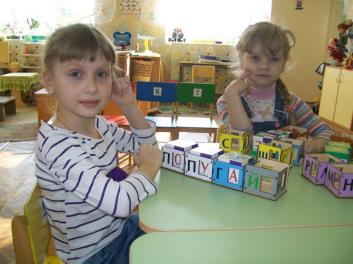 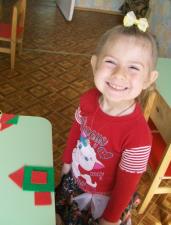 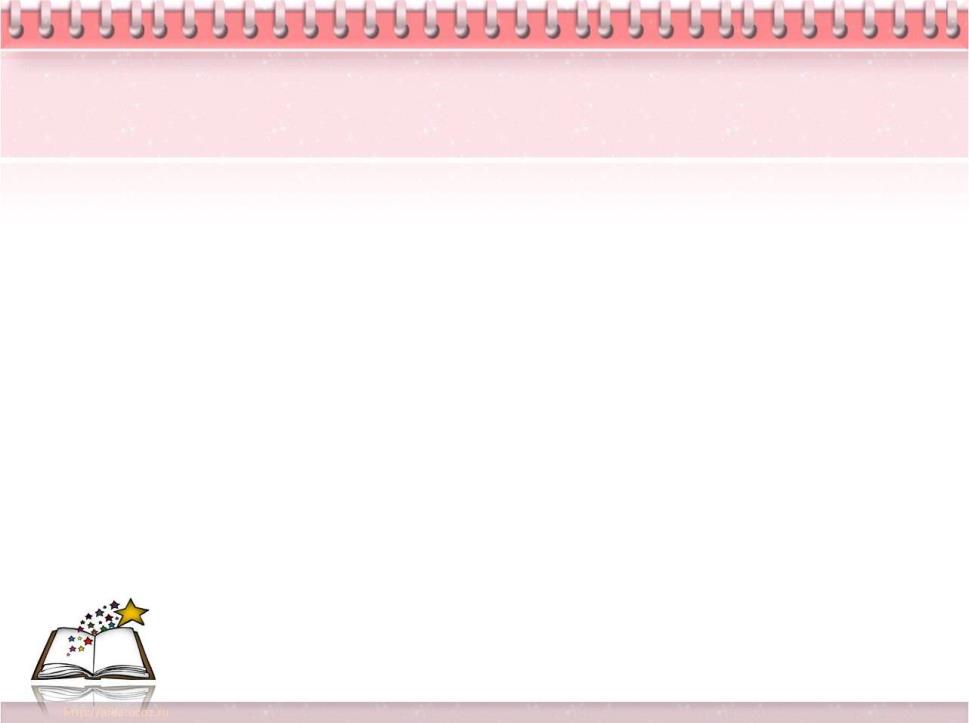 Организация развивающей среды: 
развивающие игры Воскобовича.
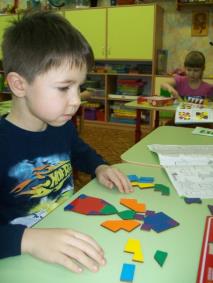 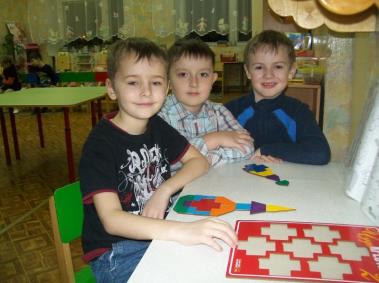 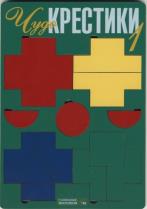 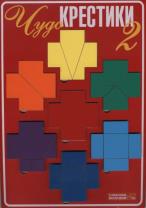 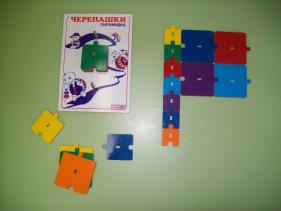 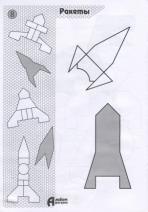 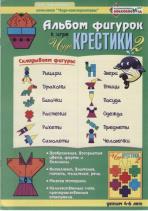 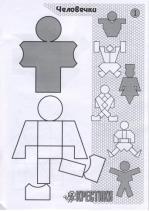 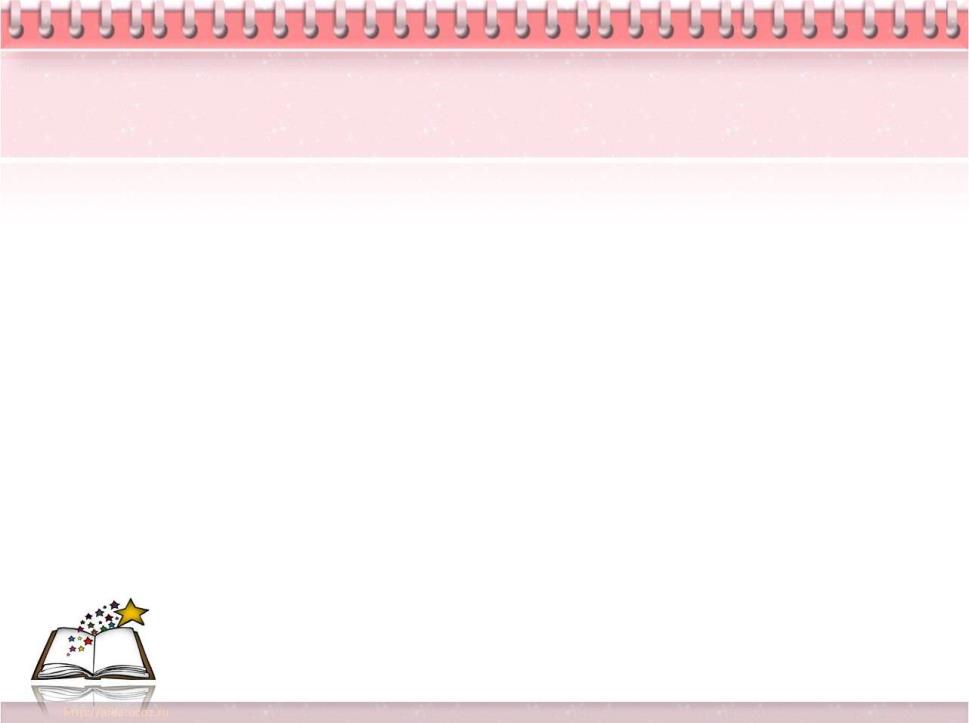 Организация развивающей среды: 
цветные палочки Кюизенера.
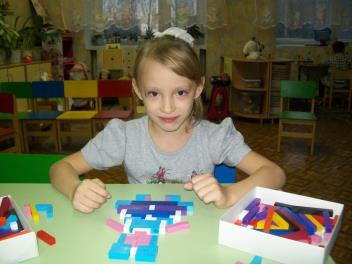 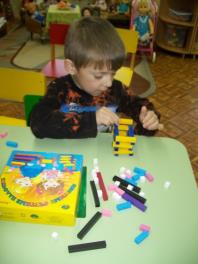 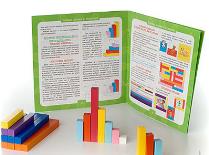 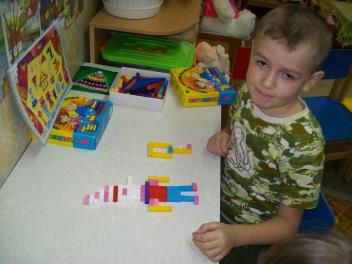 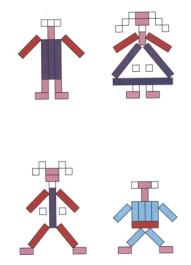 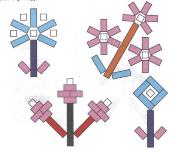 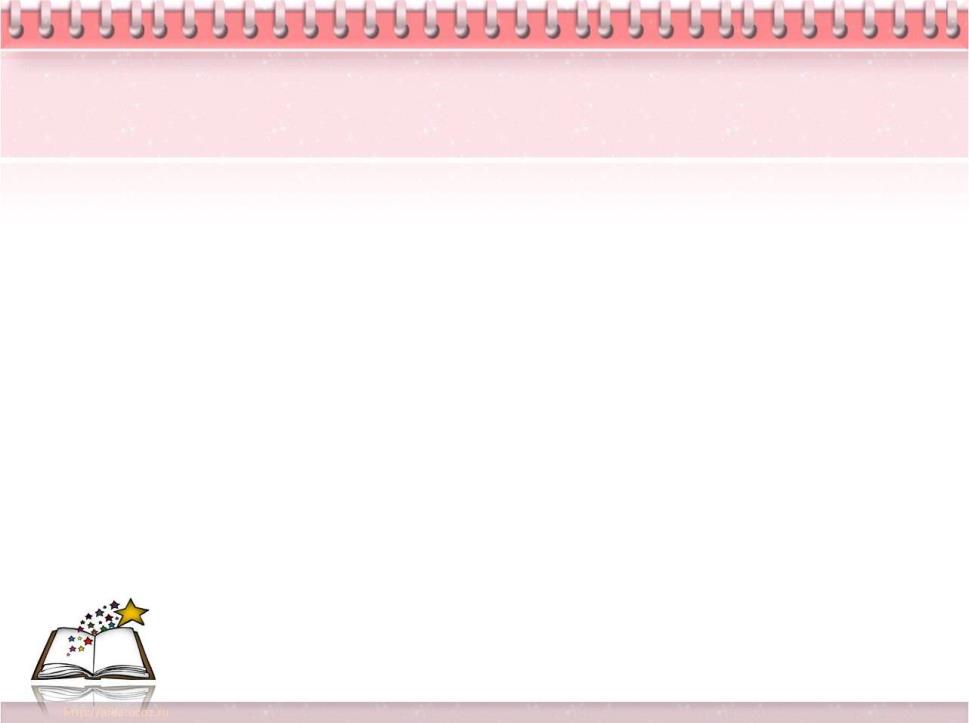 Организация развивающей среды: 
цветные палочки Кюизенера.
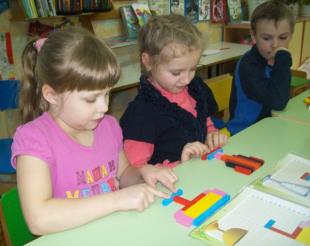 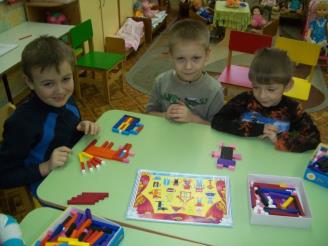 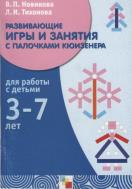 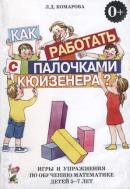 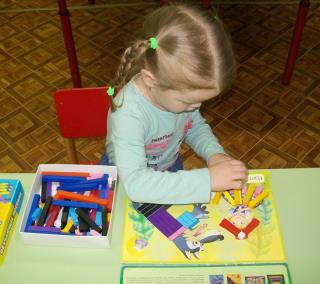 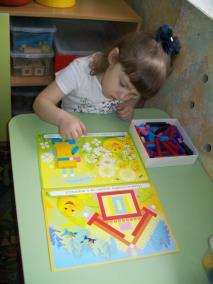 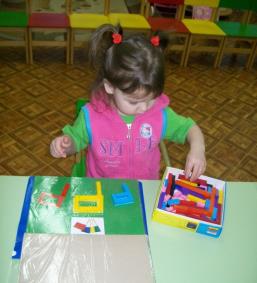 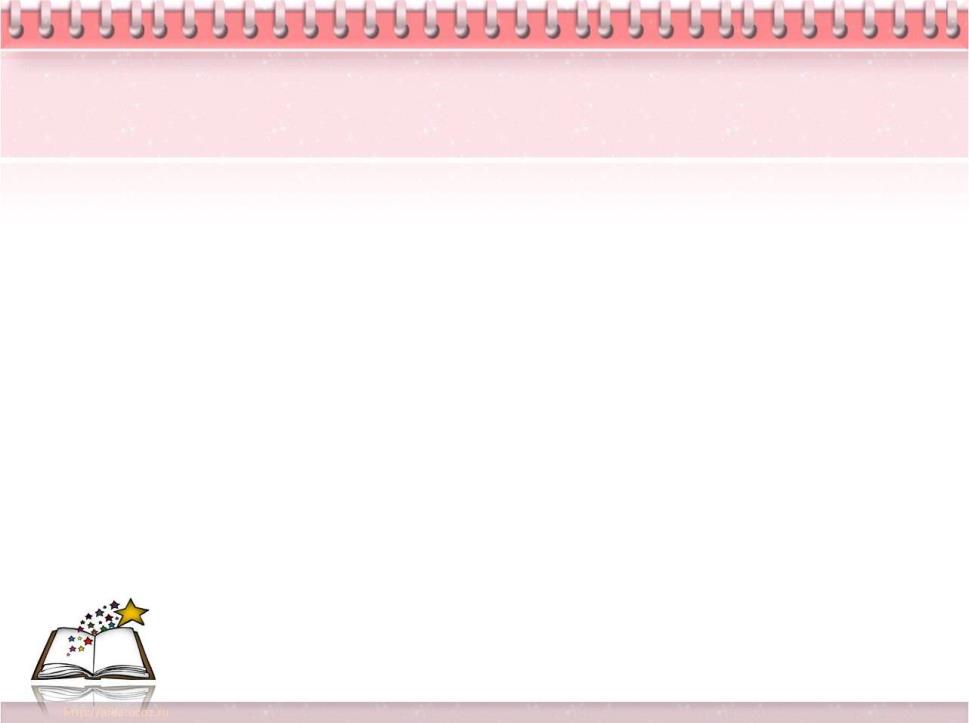 Динамика улучшения результатов диагностики у детей старшей группы.
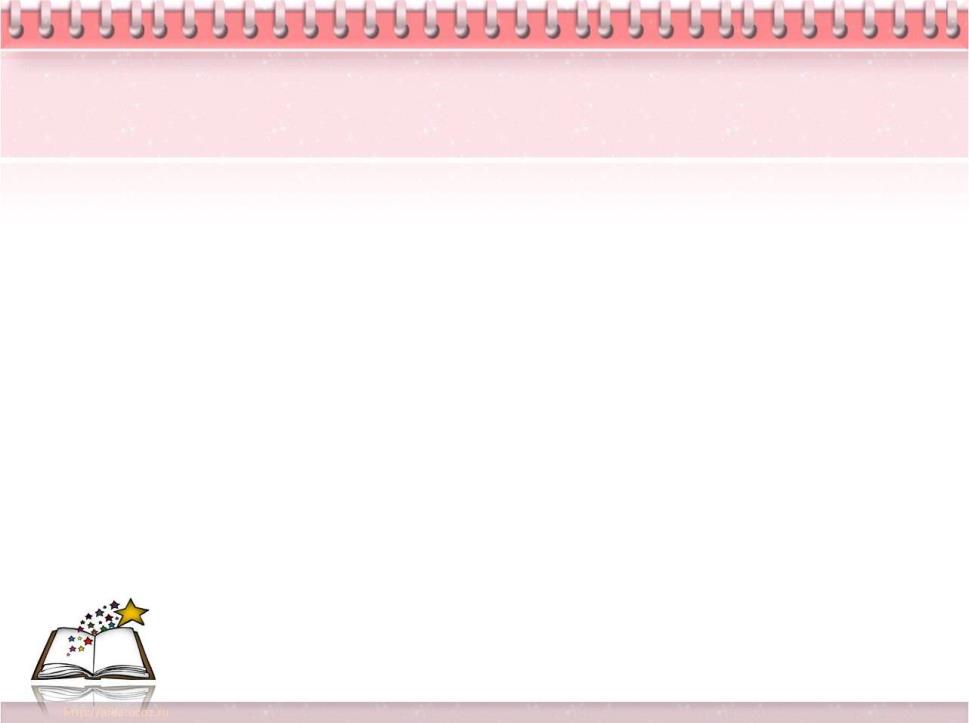 Участие в открытом межрегиональном турнире способностей РостОК intellectУм.
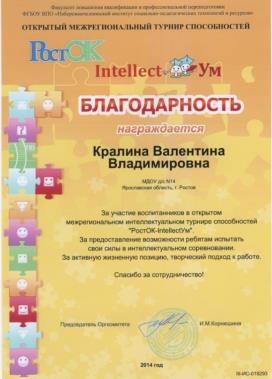 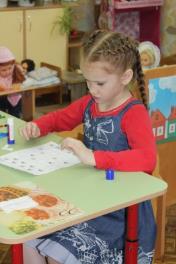 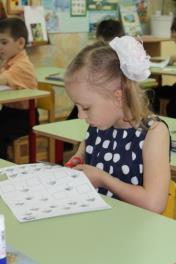 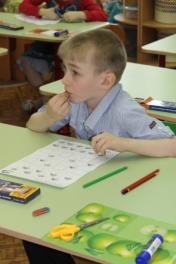 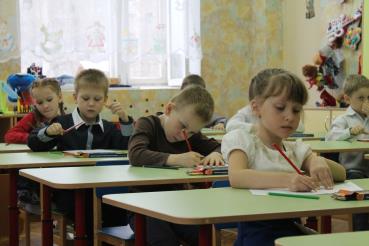 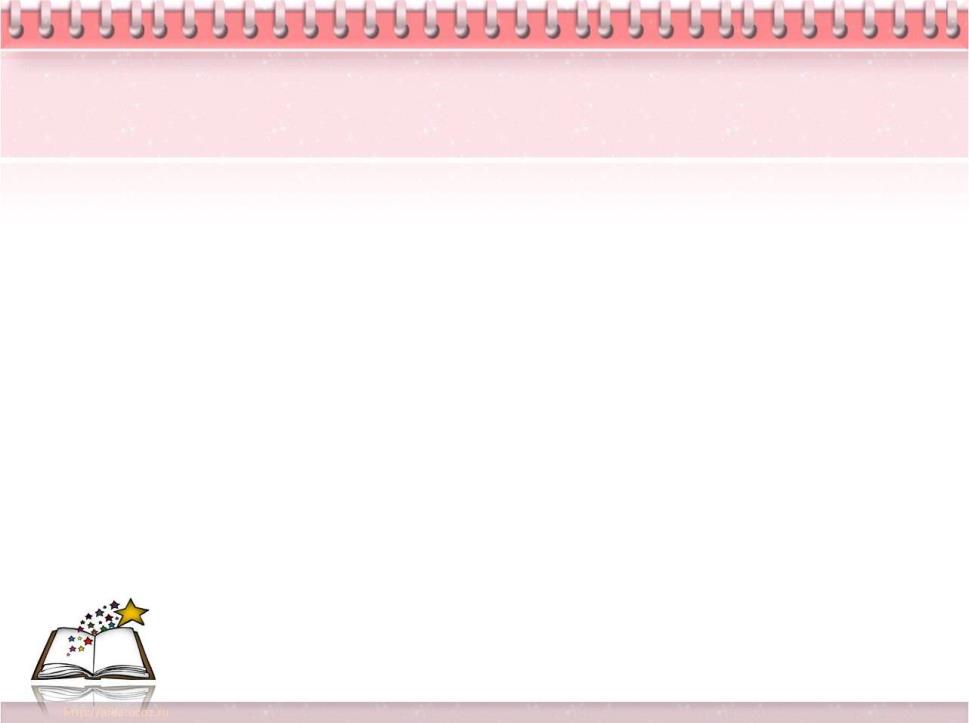 Участие в открытом межрегиональном турнире способностей РостОК intellectУм.
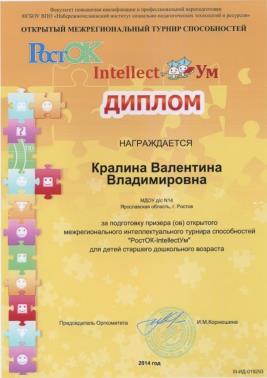 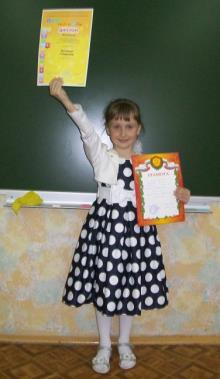 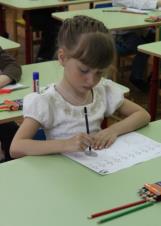 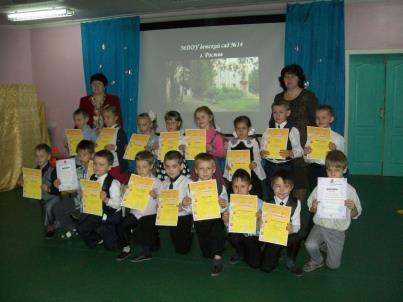 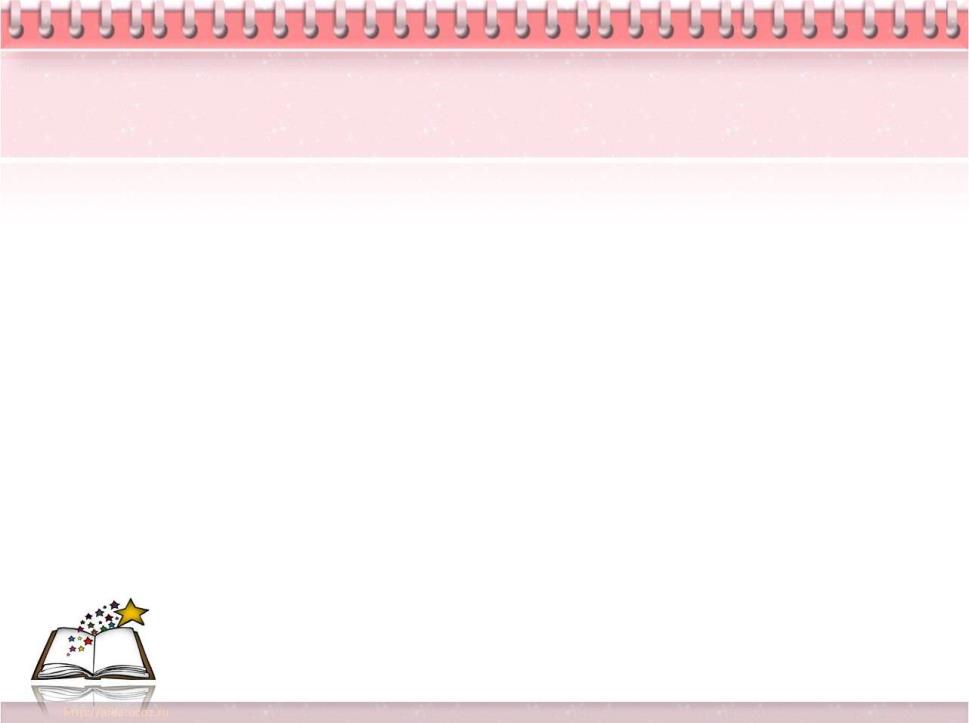 Грамоты и благодарности.
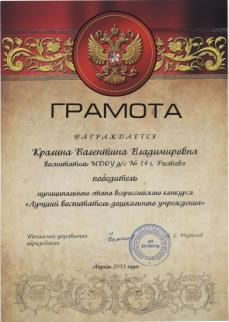 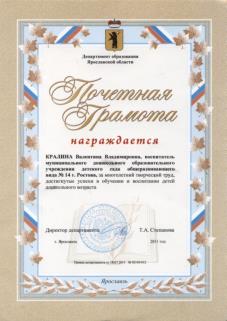 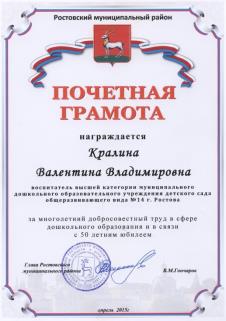 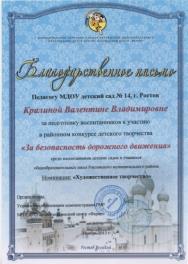 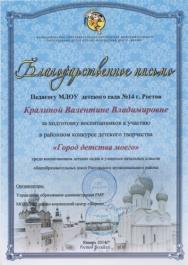 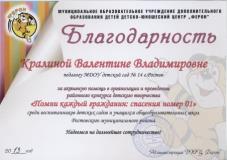 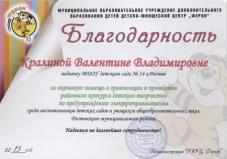 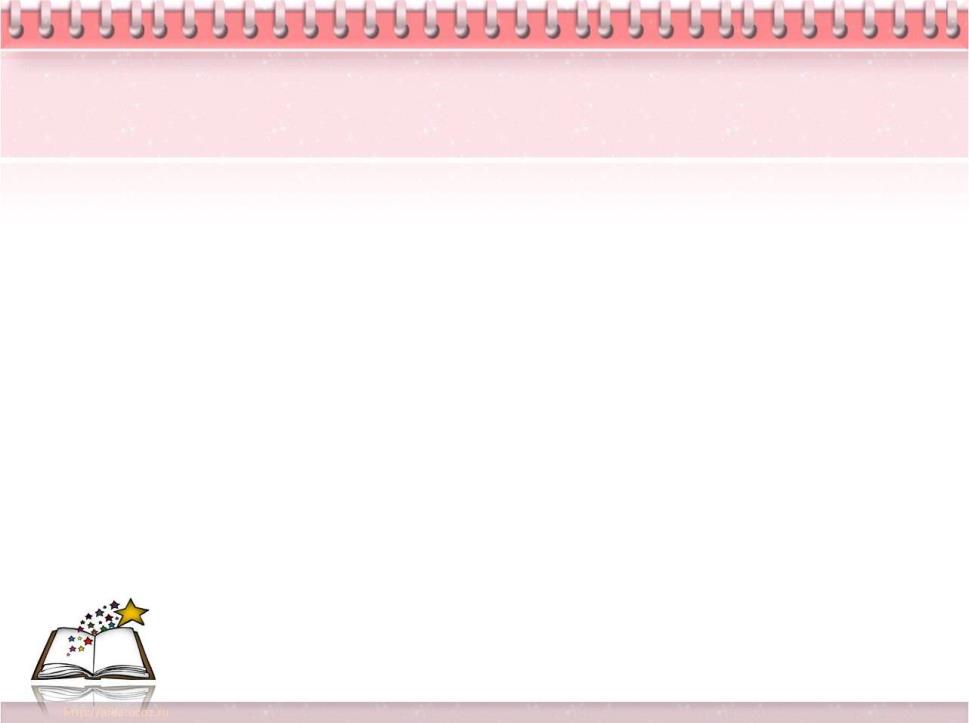 Участие в работе конференций, семинаров, круглых столов.
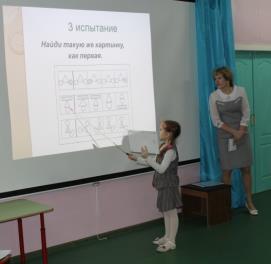 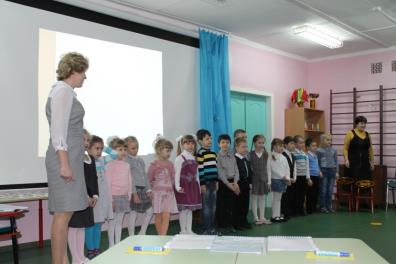 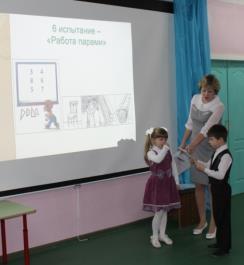 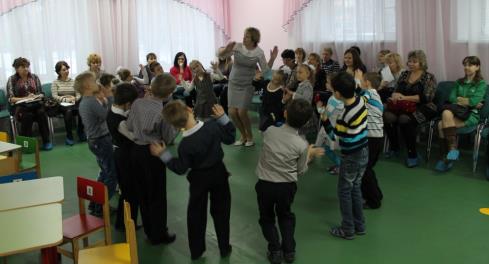 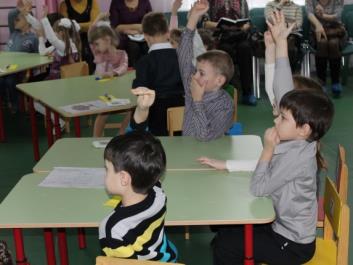 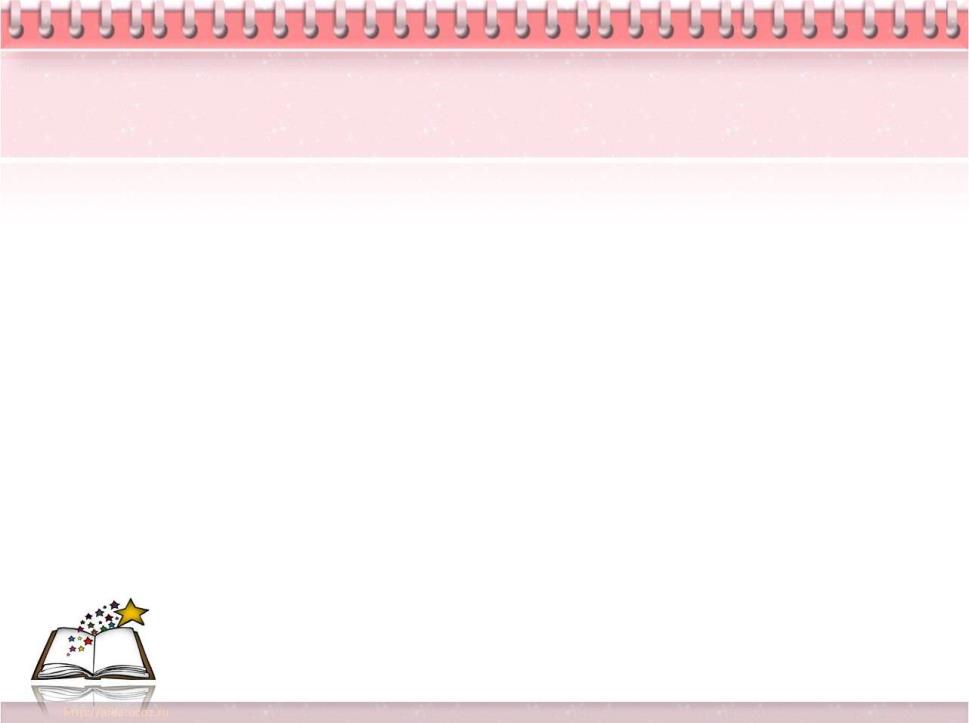 Творческий подход к организации совместной деятельности.
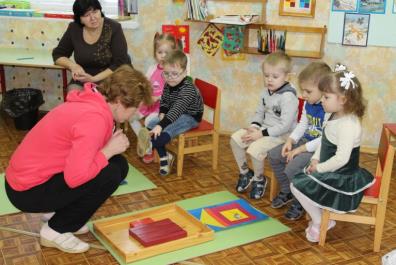 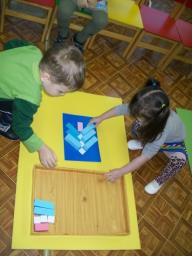 Изготовление 
напольного набора 
цветных палочек:
Знакомство 
с цветом,
величиной,
конструирование 
      по схеме.
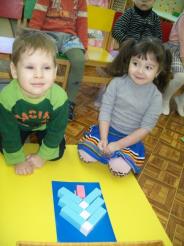 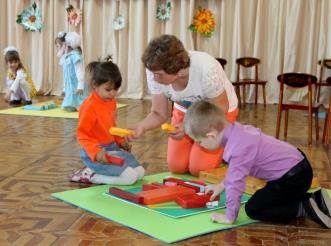 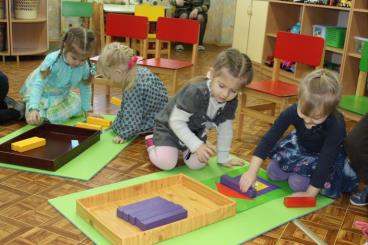 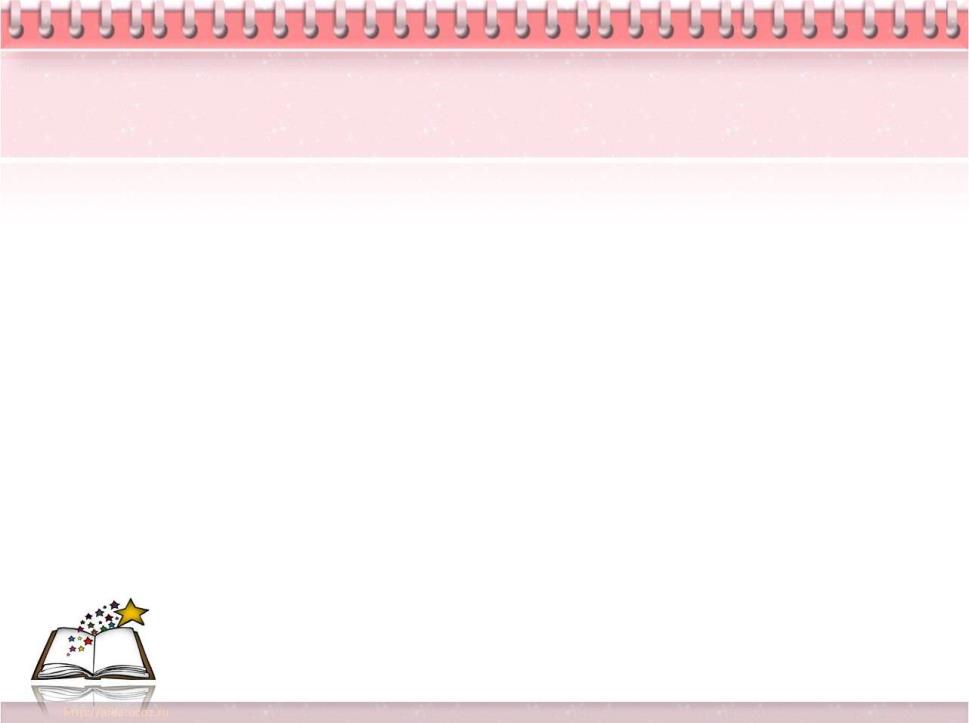 Конструирование из деревянных цветных палочек
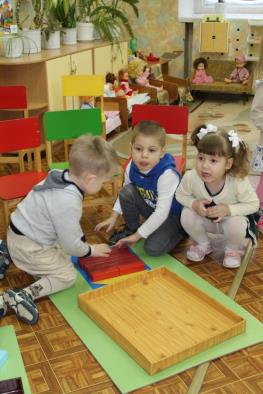 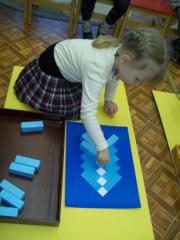 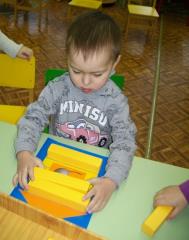 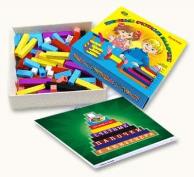 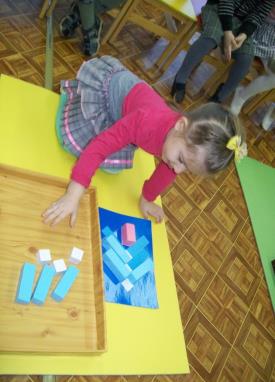 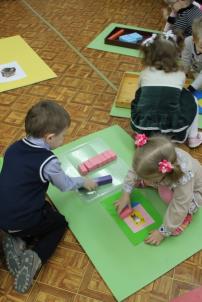 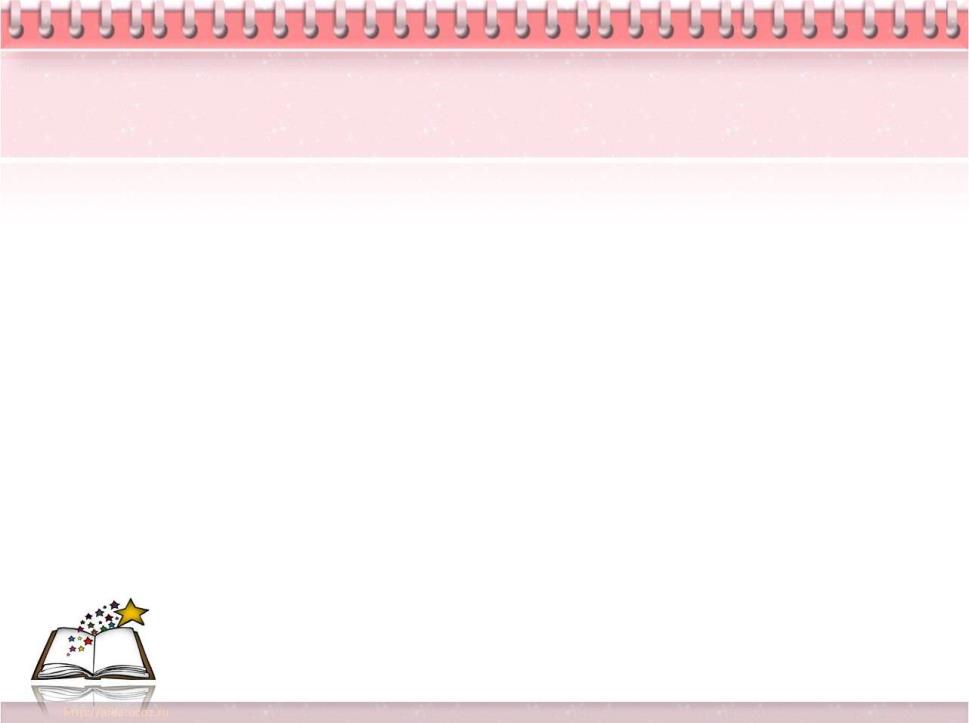 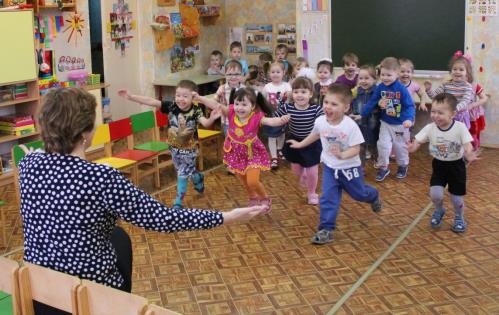 Из опыта работы:
c
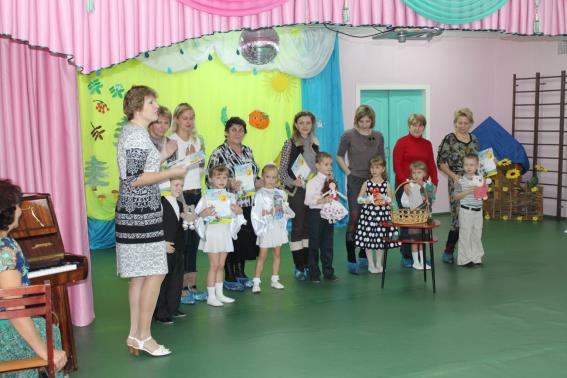 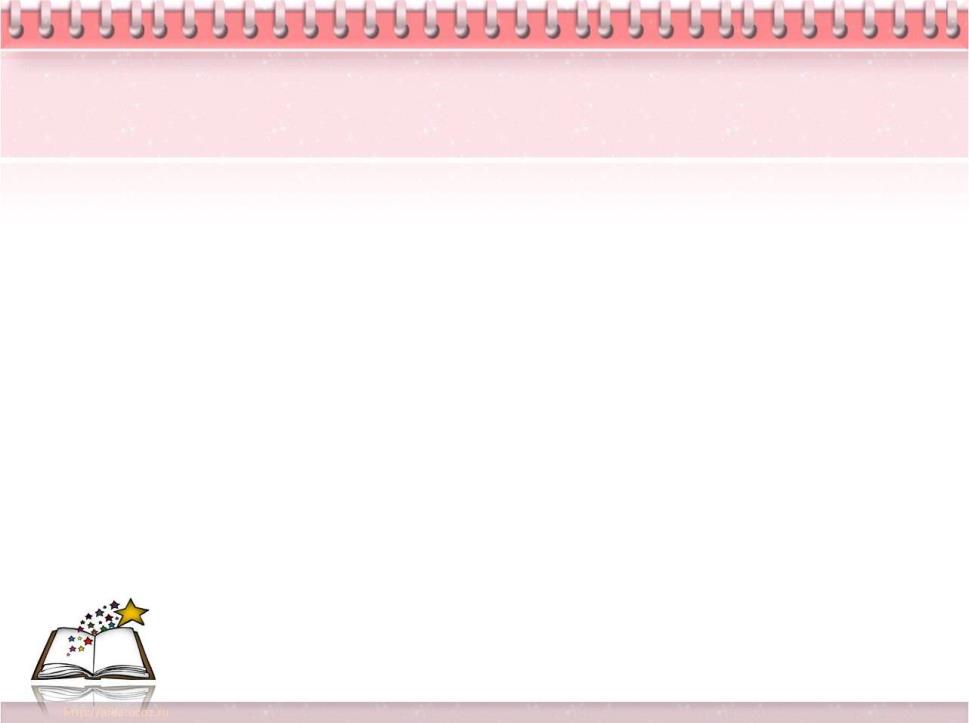 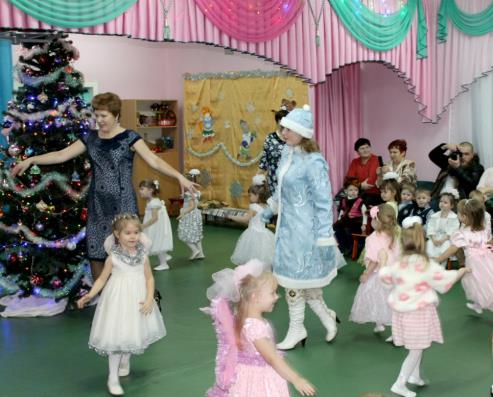 Из опыта работы:
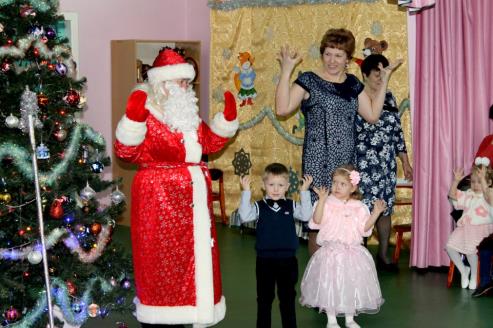 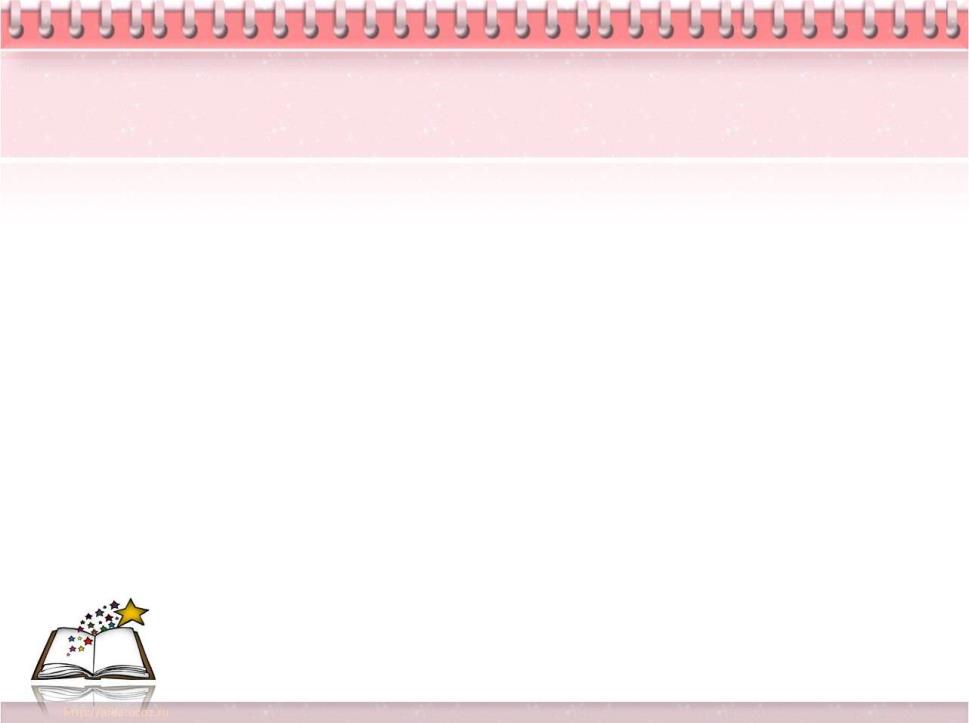 Из опыта работы:
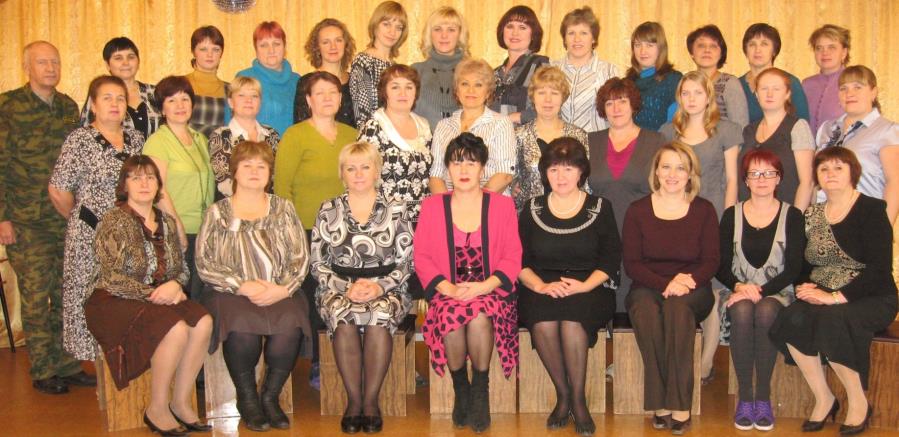 Коллектив МДОУ д/с № 14 г. Ростов
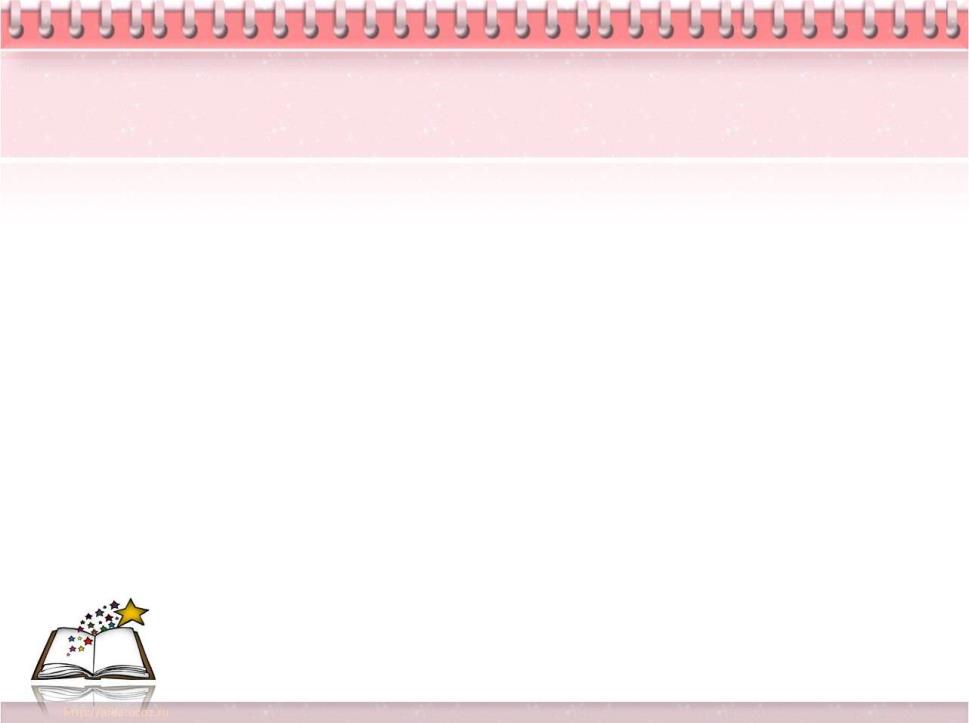 Из опыта работы:
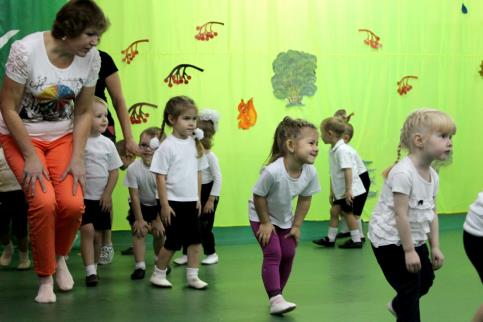 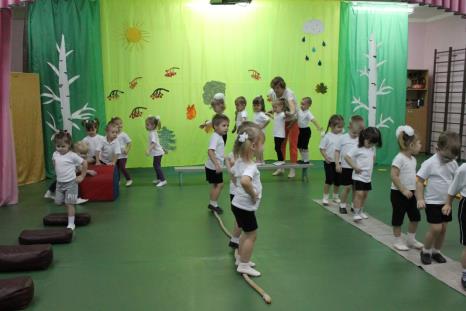 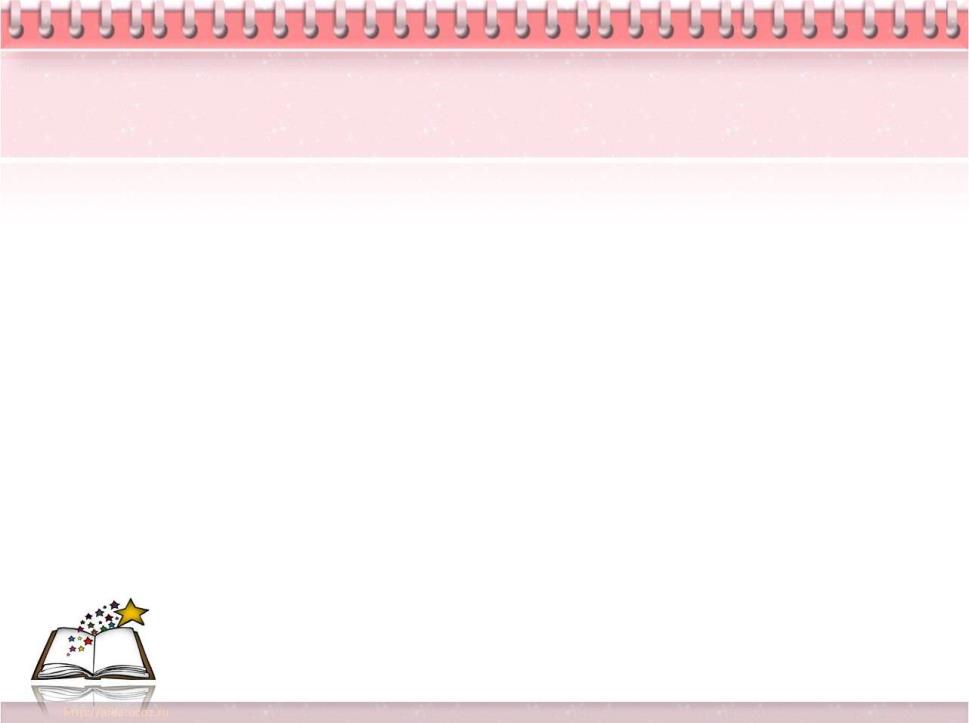 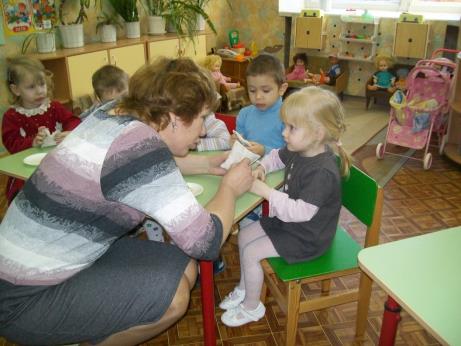 Из опыта работы:
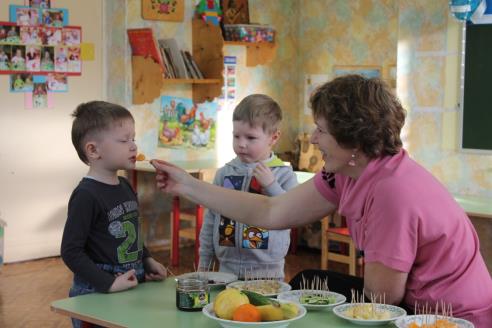 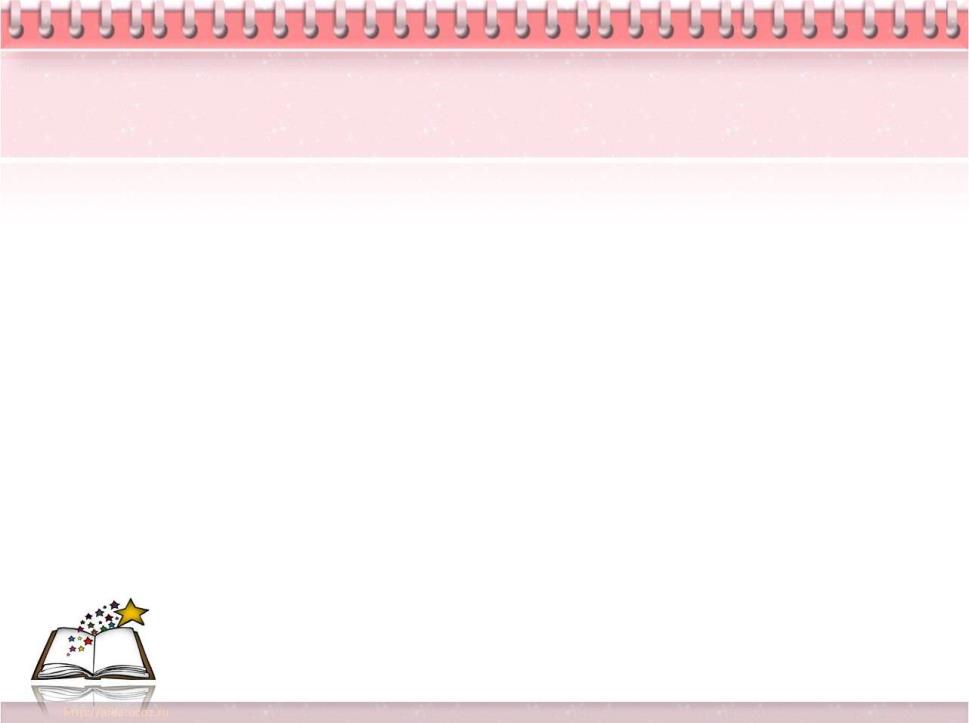 Из опыта работы:
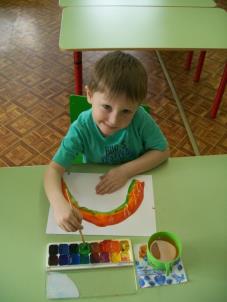 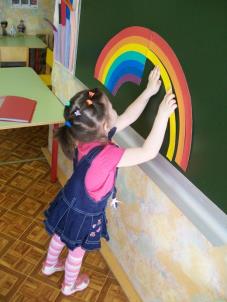 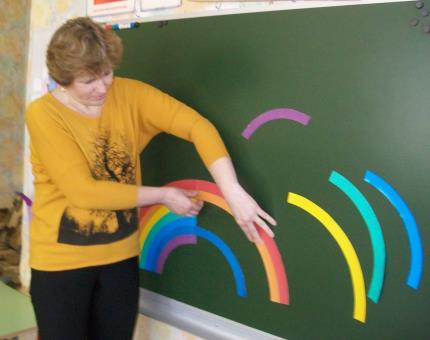 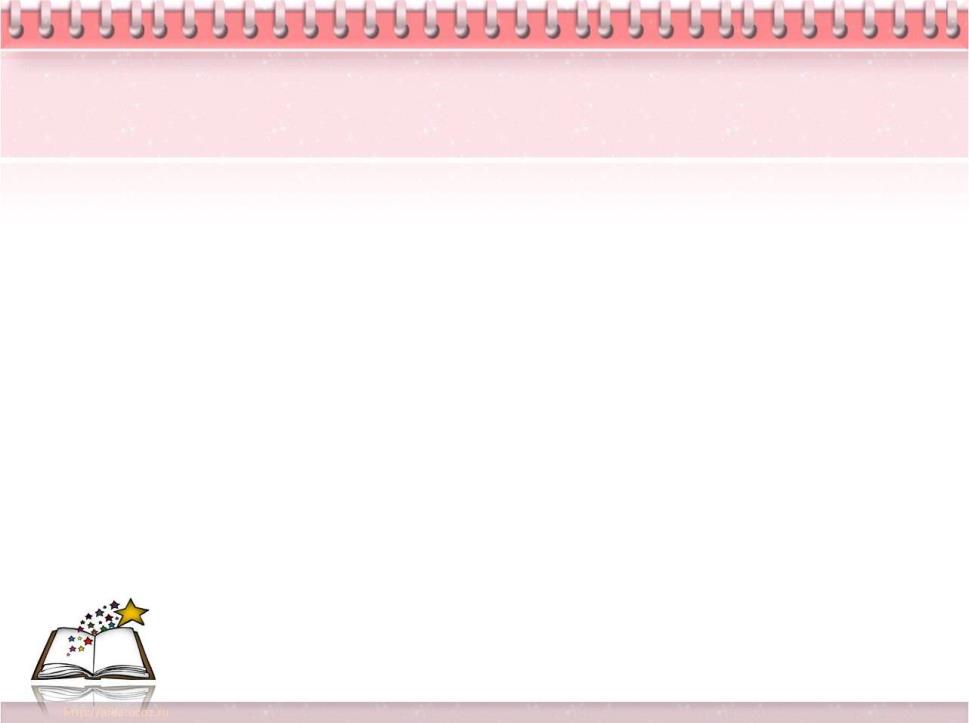 Из опыта работы:
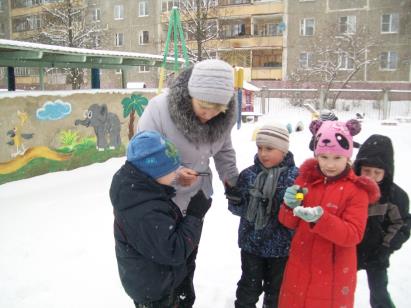 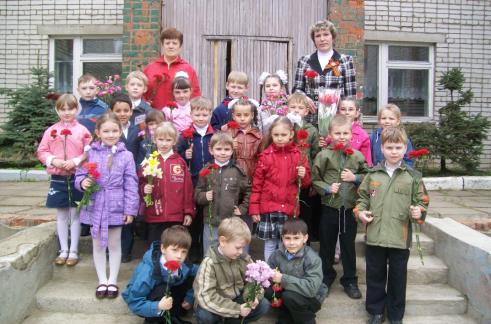 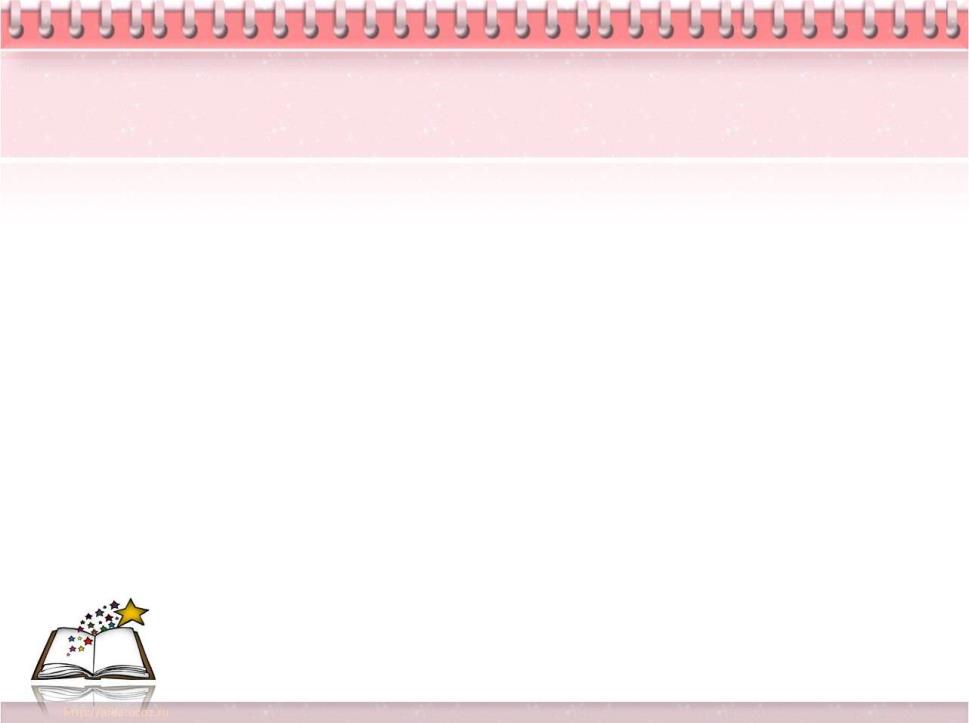 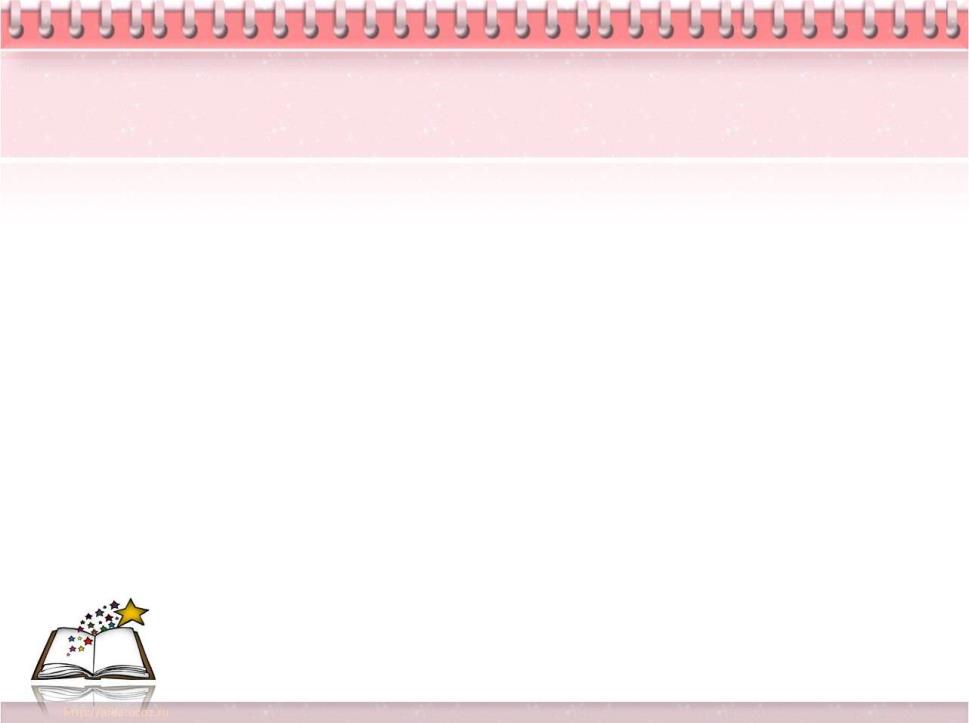 Из опыта работы:
Из опыта работы:
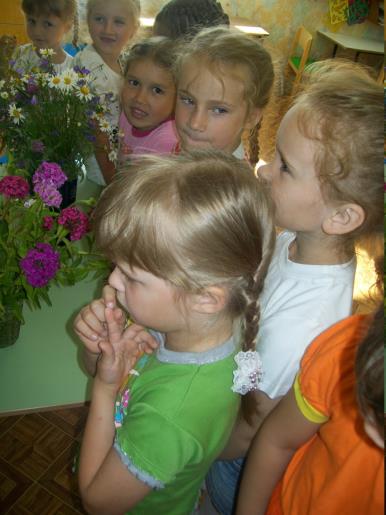 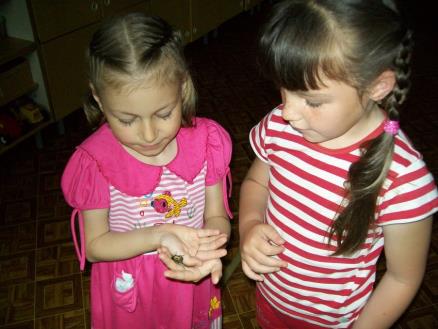 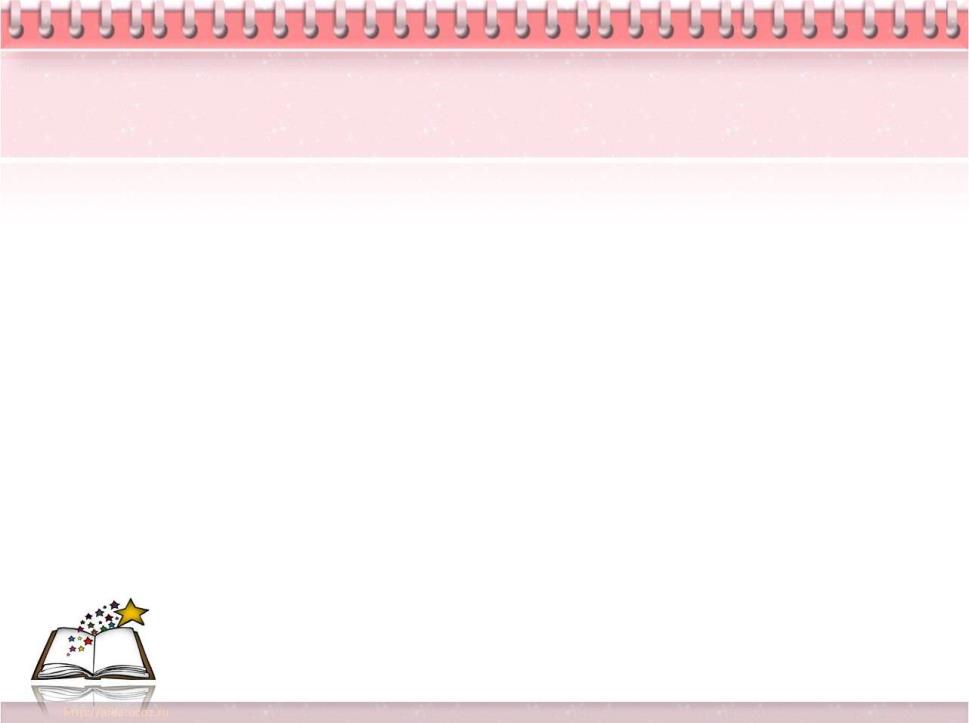 Из опыта работы:
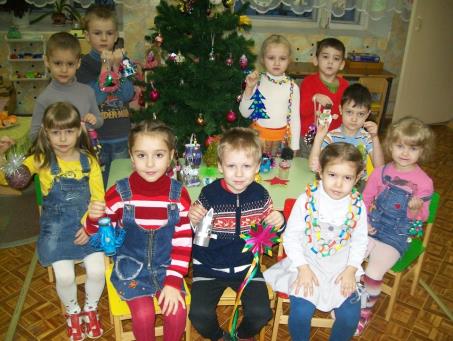 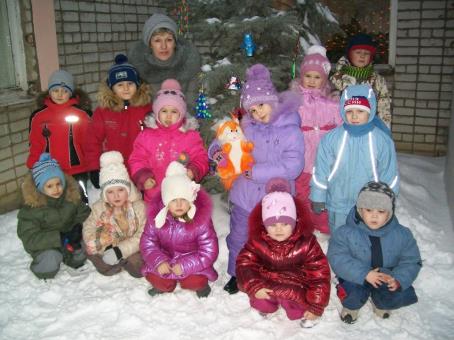 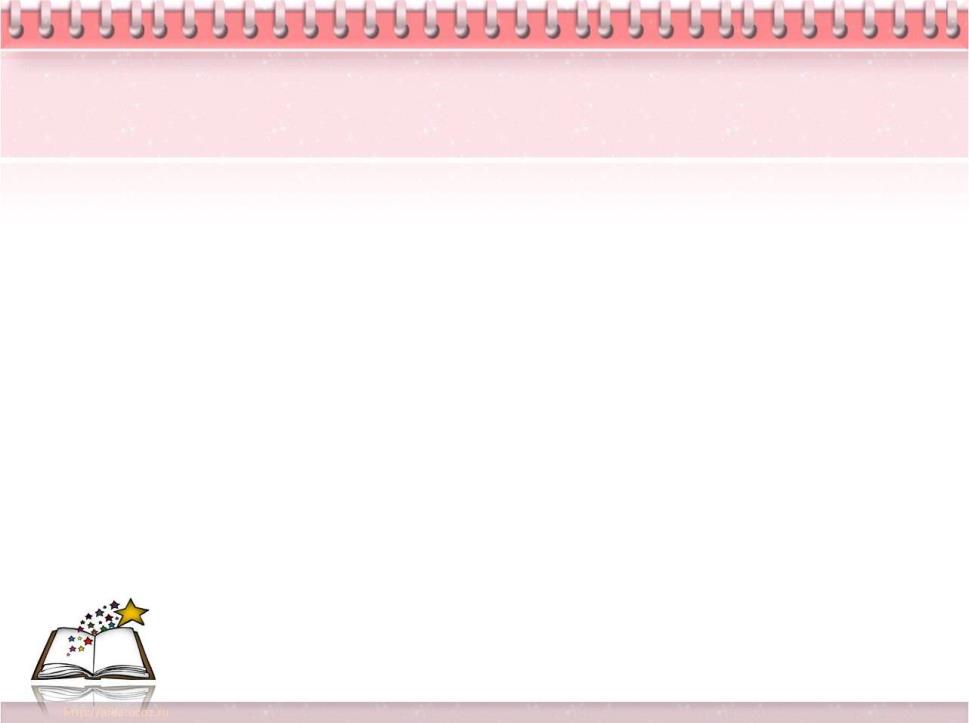 Из опыта работы:
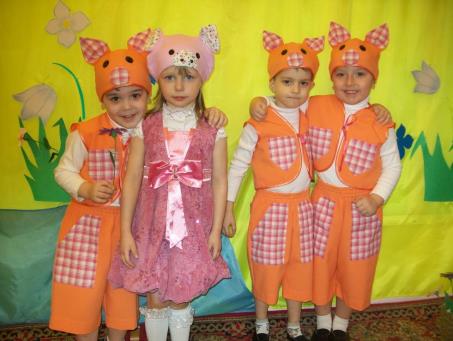 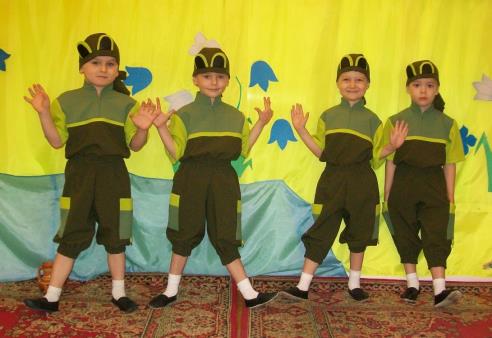 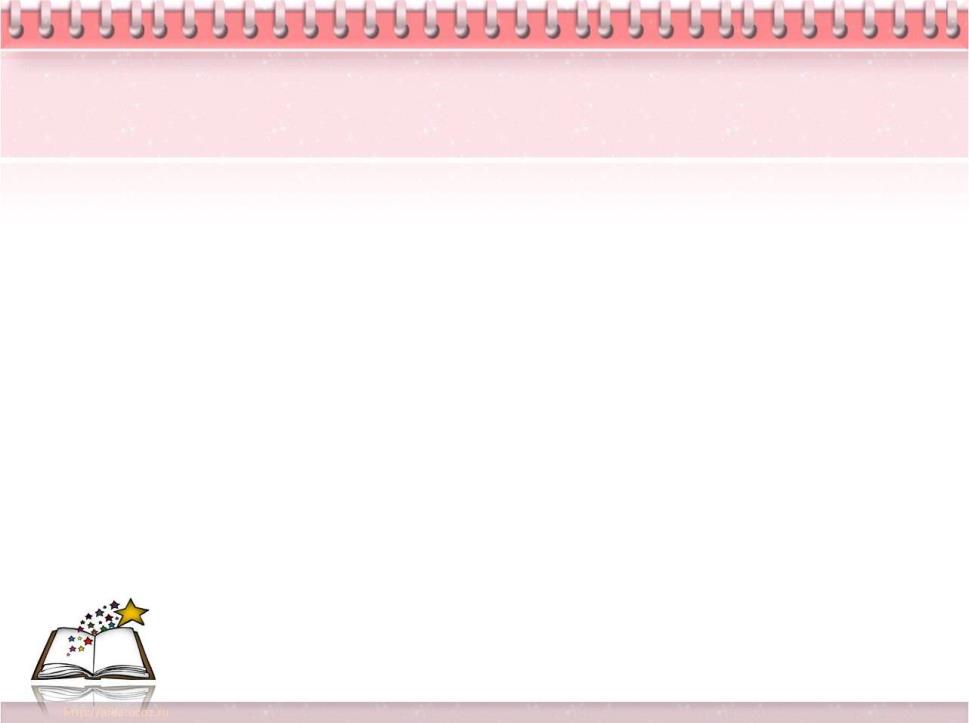 Из опыта работы:
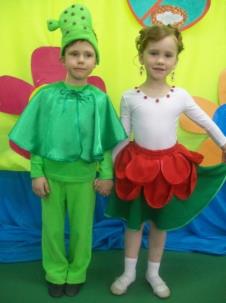 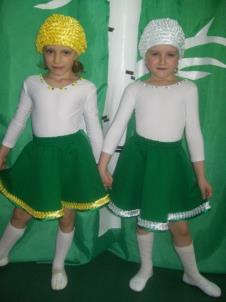 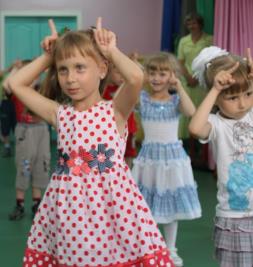 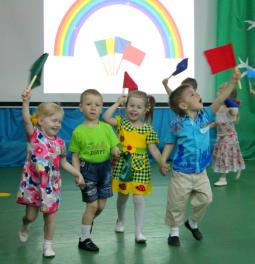 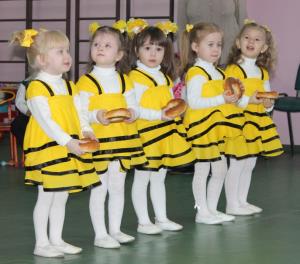 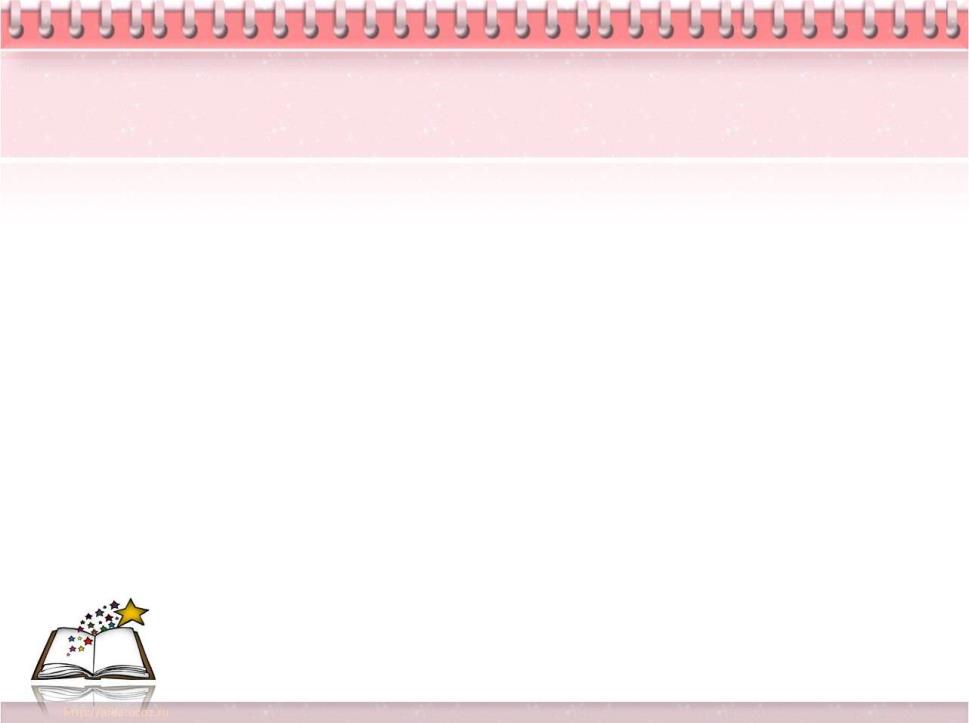 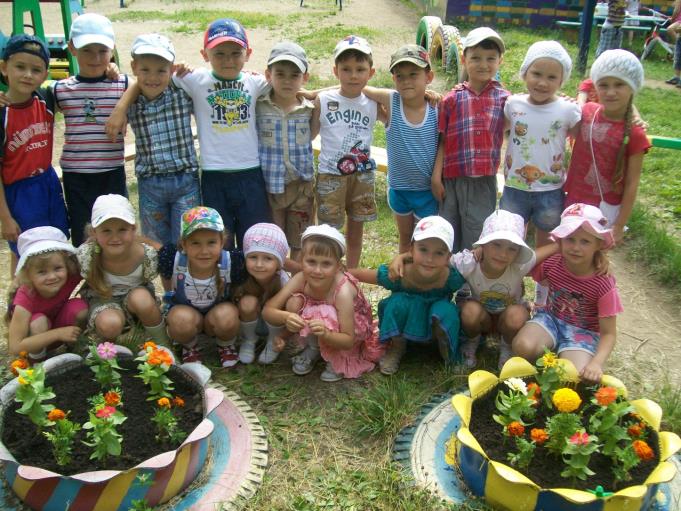 Спасибо за внимание!